A Global – Local Innovation Approach for Appropriate Technology in LMIC: A case study in Nepal
10th May, 2024 | 2nd NEPOCON Conference
Kathmandu, Nepal
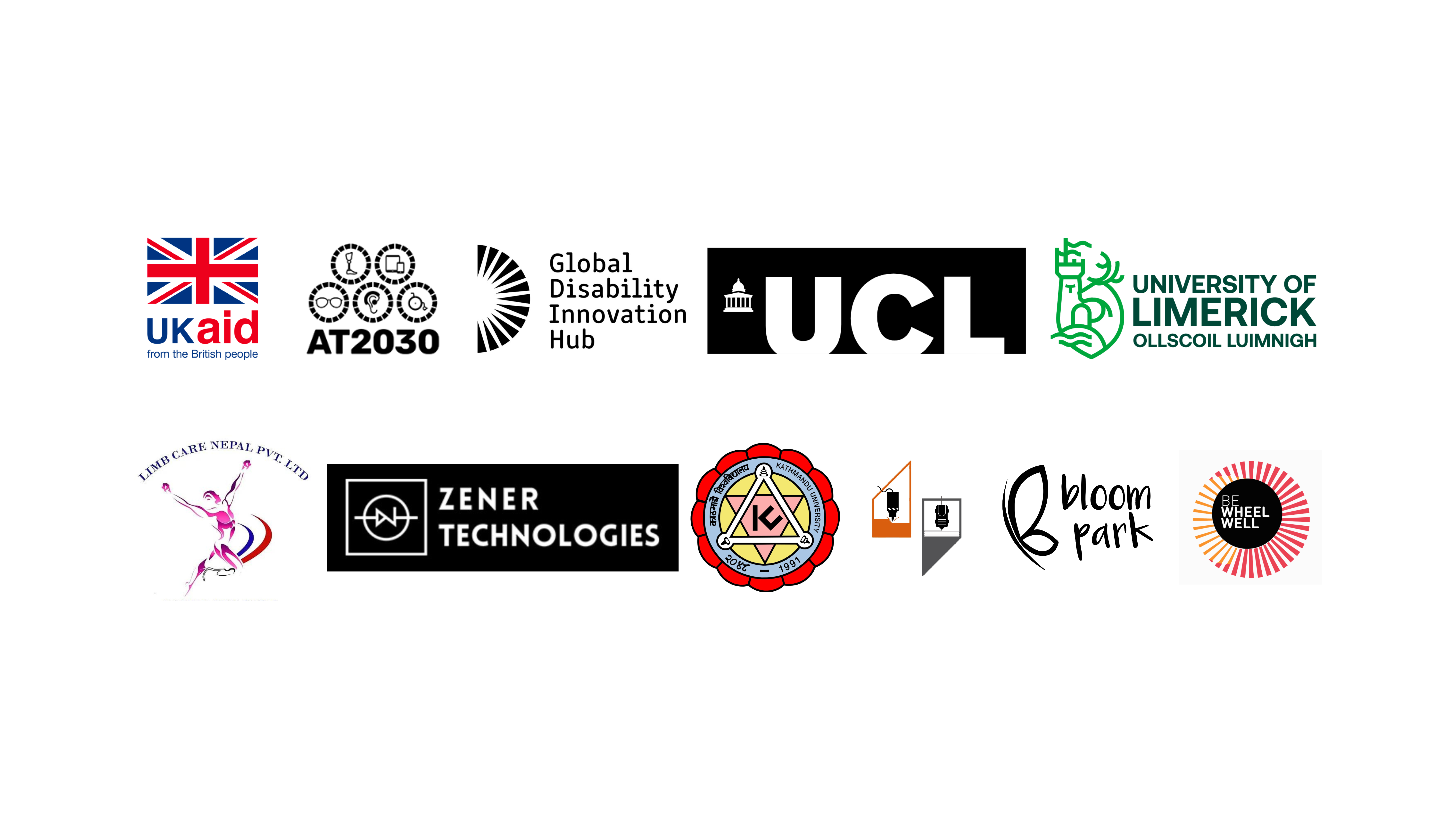 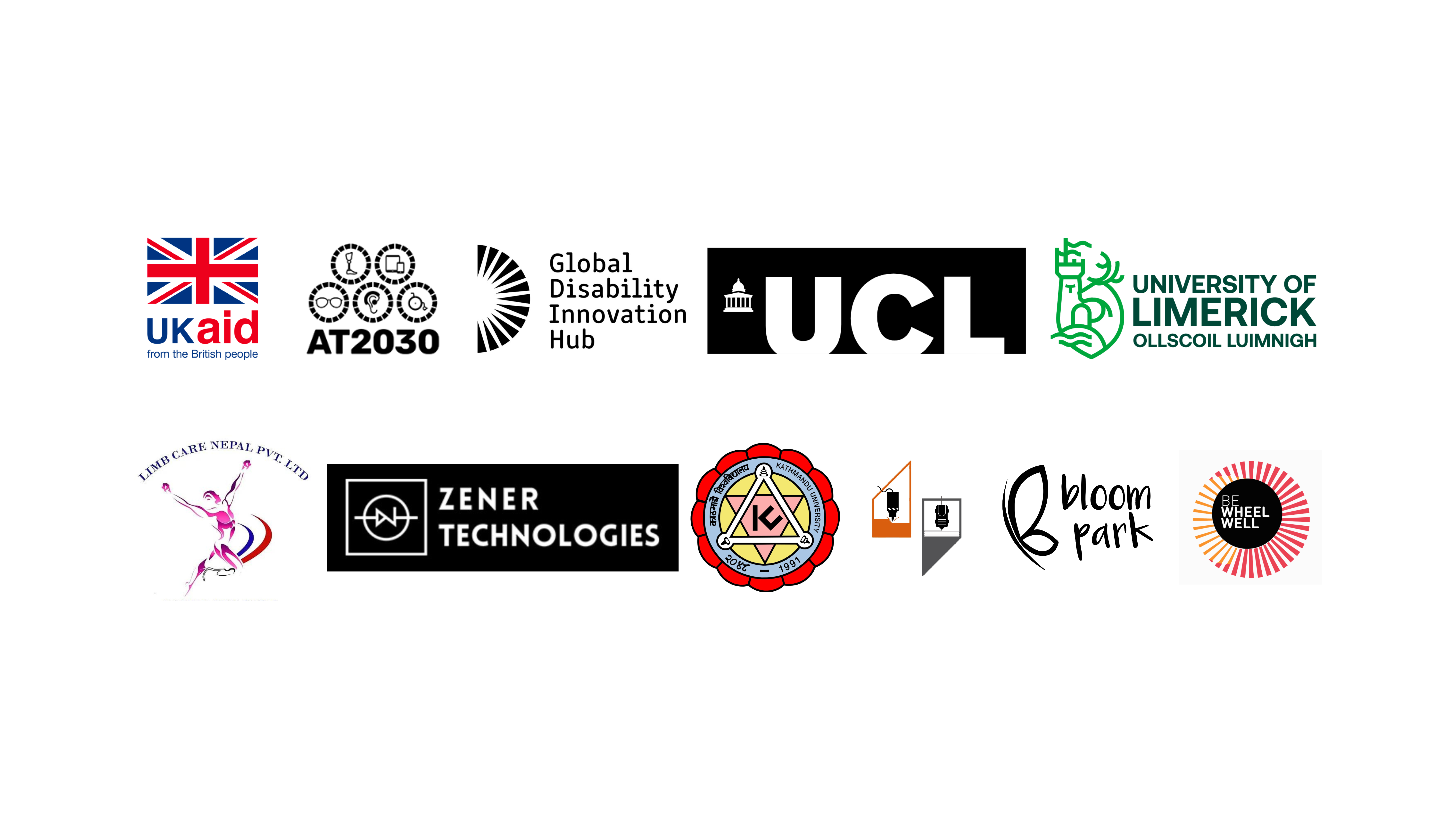 Zener/COVIDaction: Rising from an earthquake to fight the pandemic in Nepal
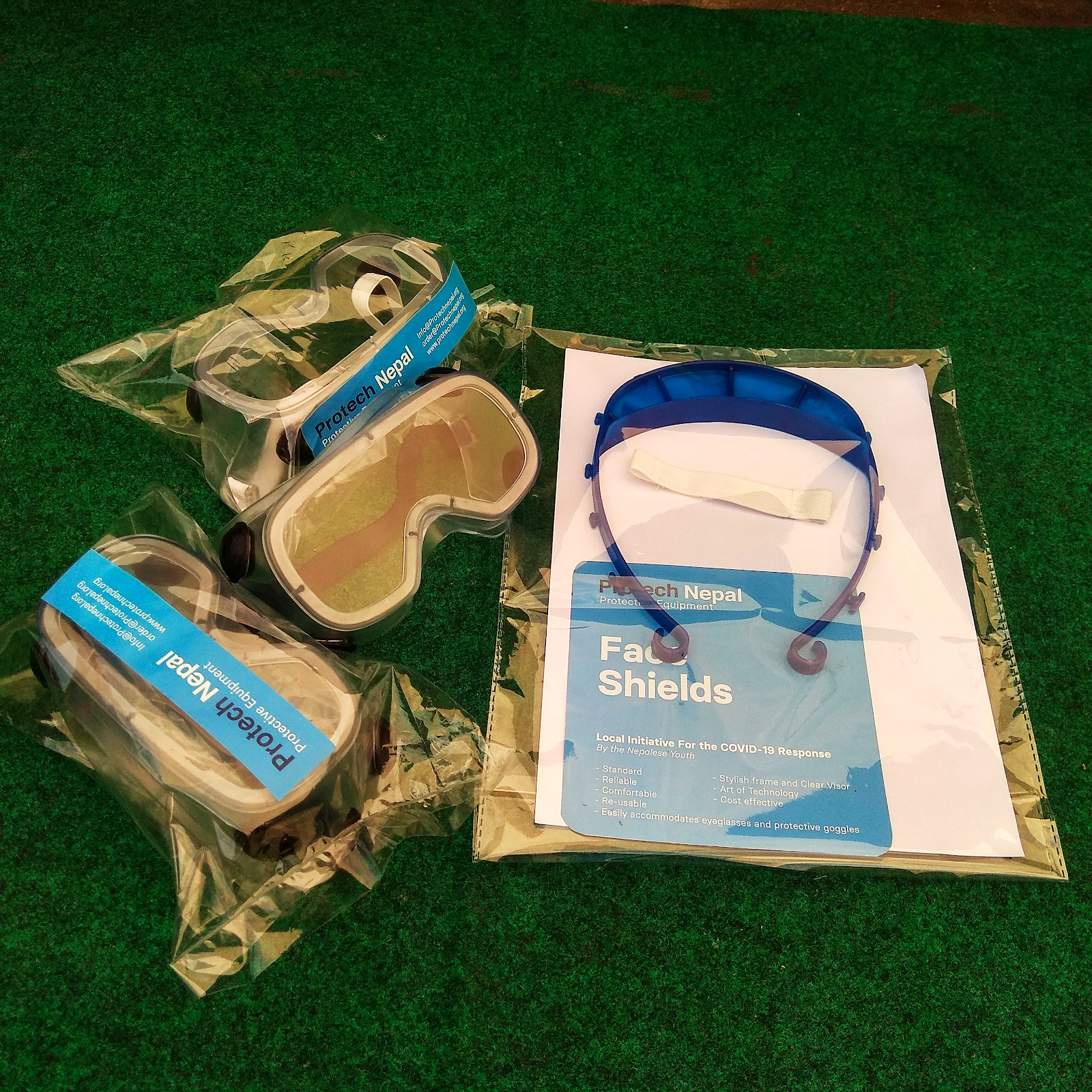 We did what we could – with engineering limits.
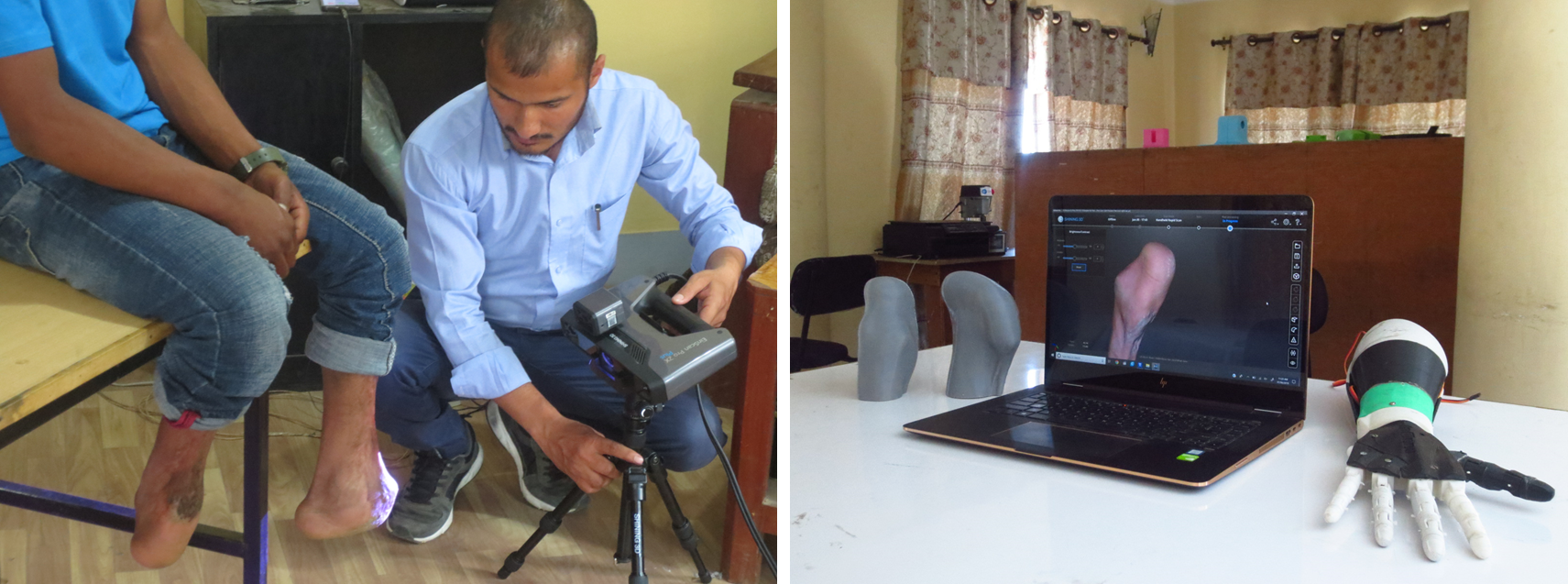 Potential AT users turning to Engineering and 3D printing firms for support.
People see hope in 3D printing technology due to advancement in technology itself and rise in DIY movements.
Rise in popularity due to ease of finding ready to print designs in an internet.
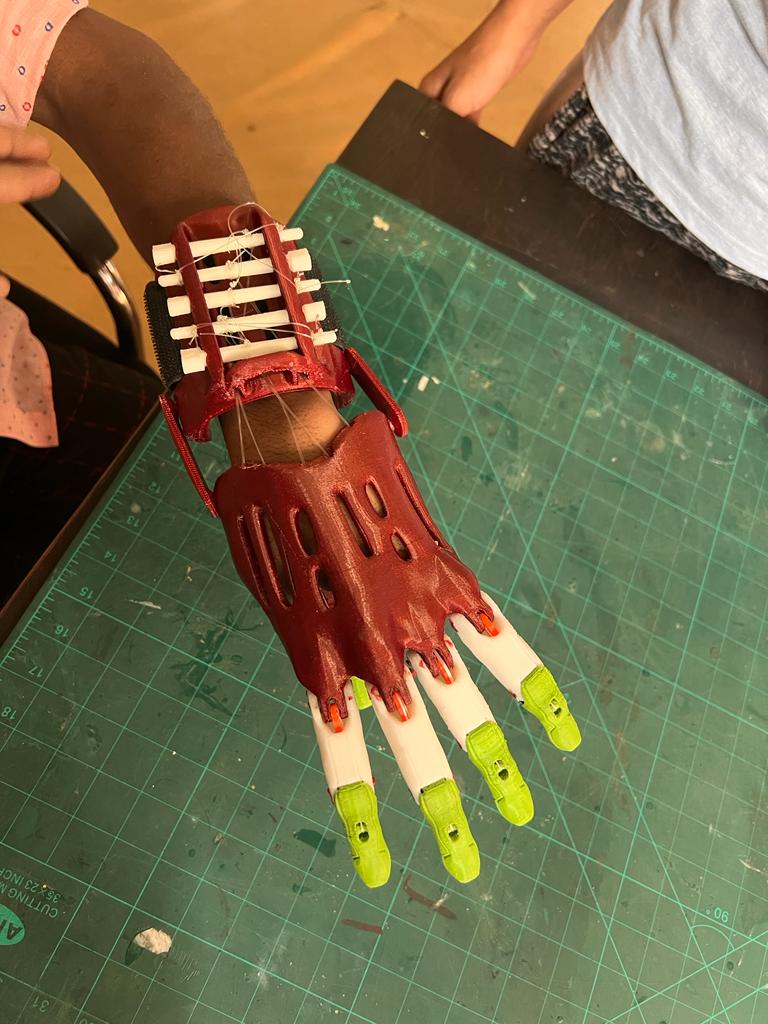 X  Engineers-led institutions have limited know         how of AT product development.
X  User's comfort and product's appropriateness to meet their needs is often ignored/missed out.
Inclusive foundation of Enabling Friday Community:
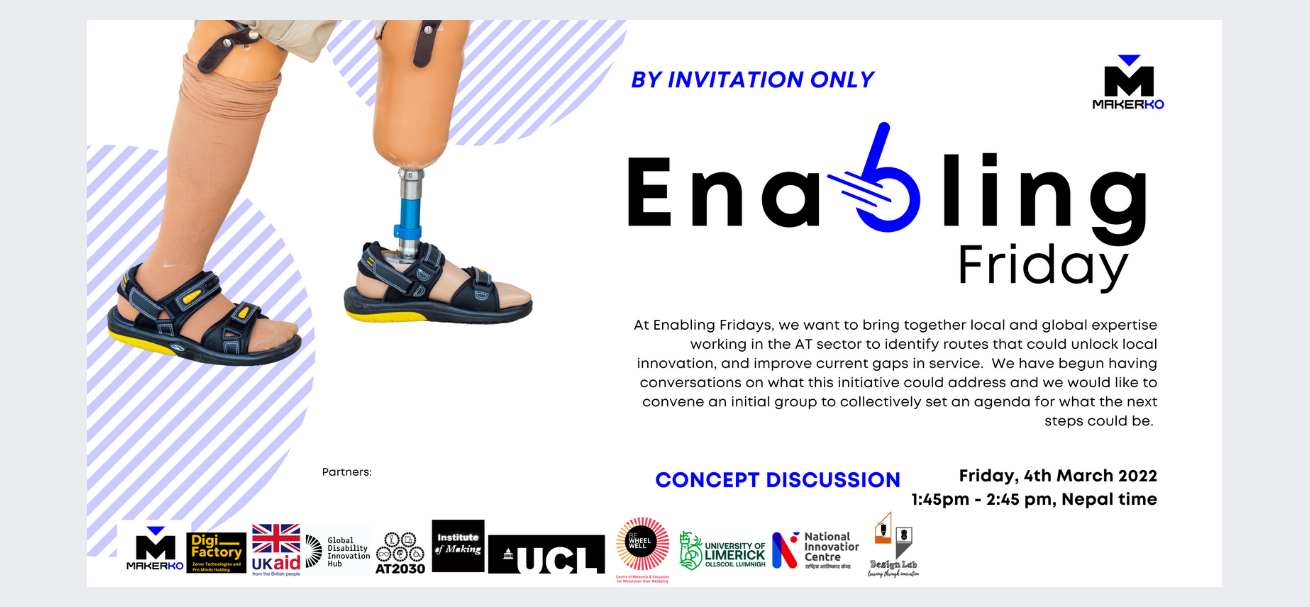 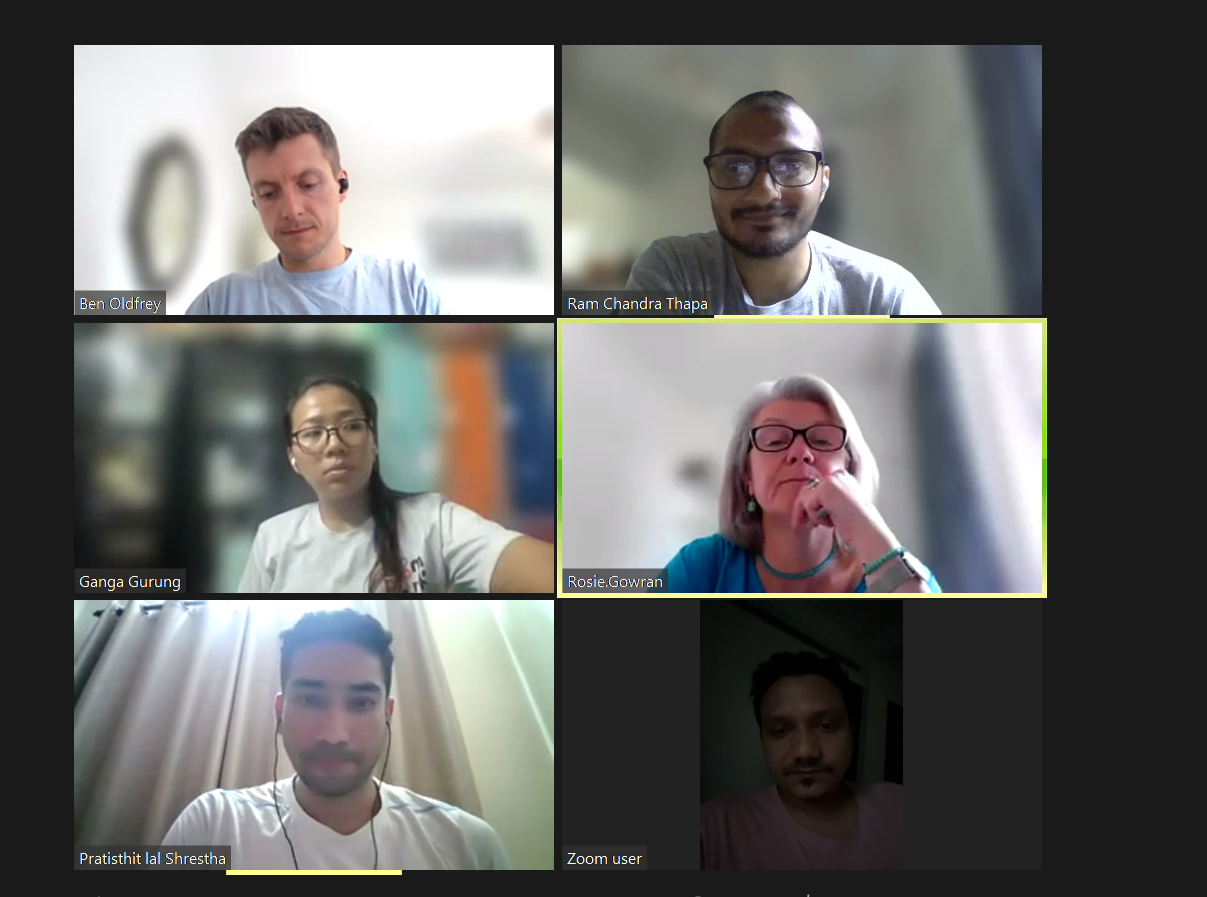 Directing workstreams
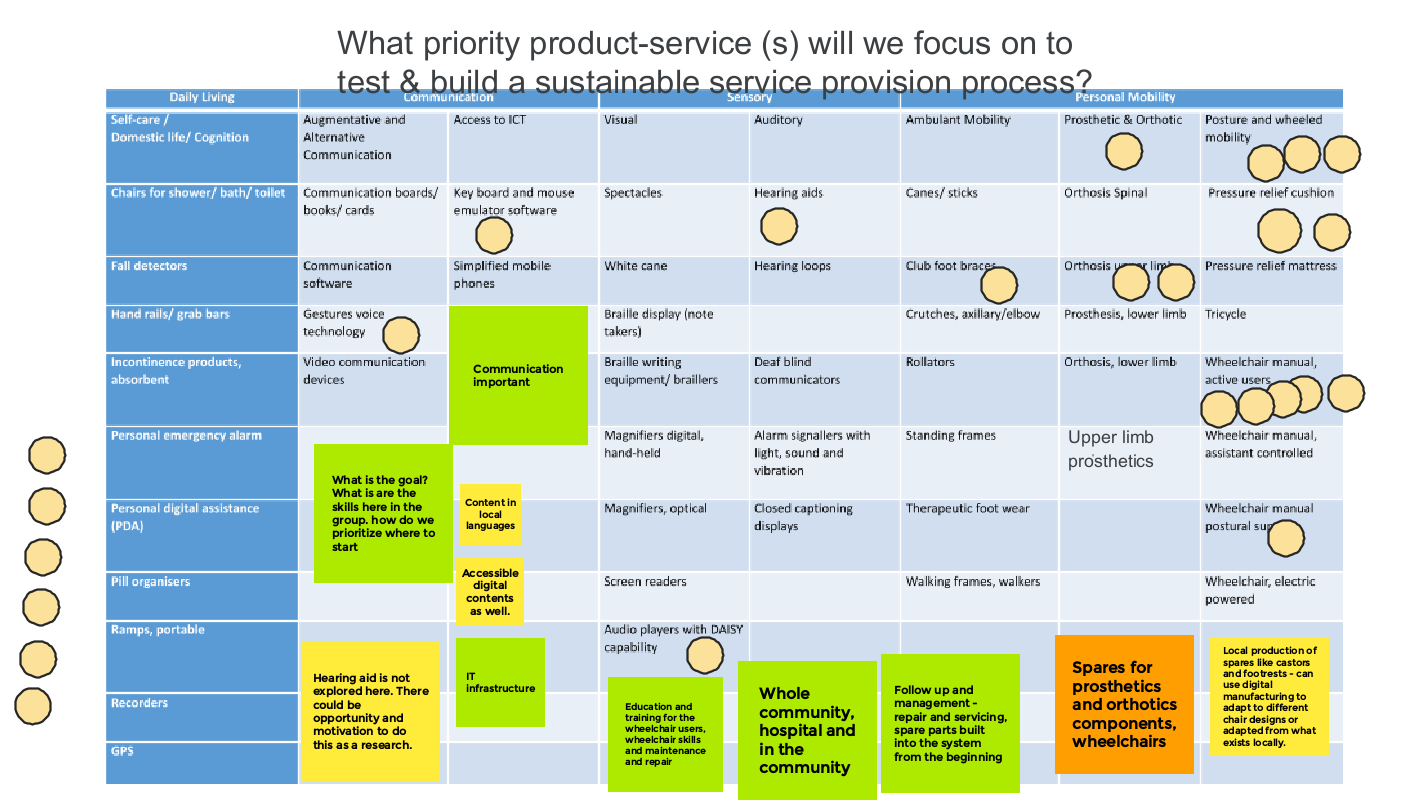 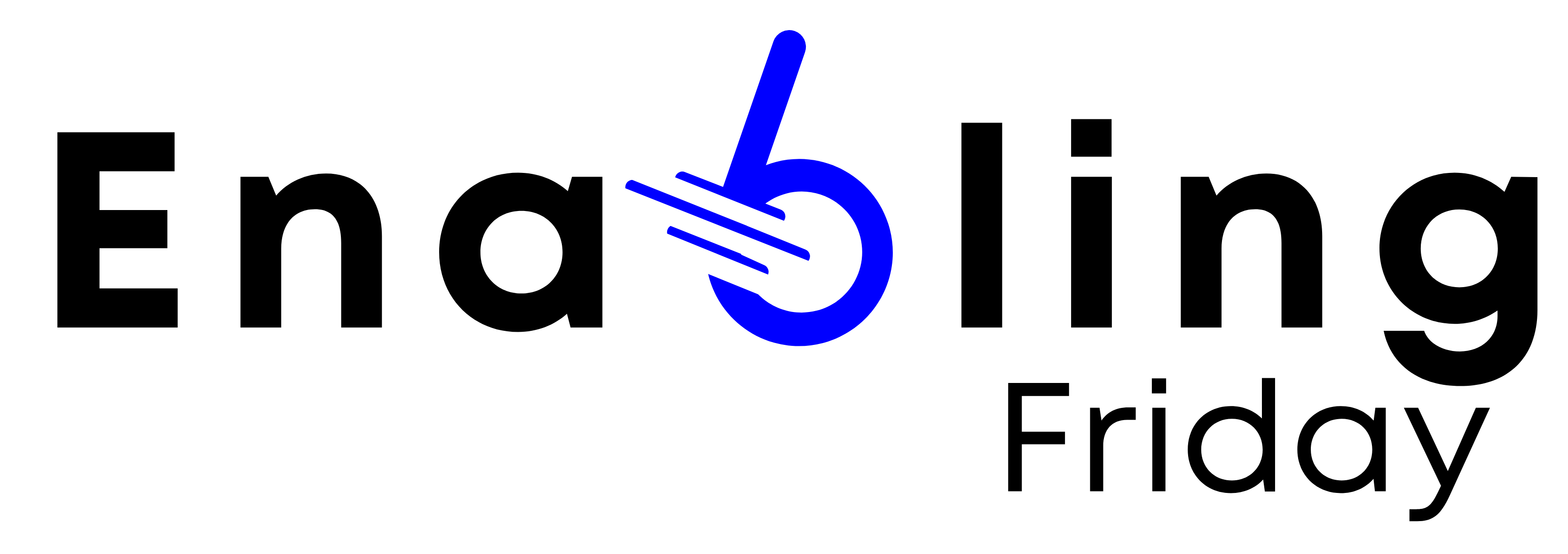 Mission
"Our mission is to collectively build sustainable assistive technology (AT) provision in Nepal by supporting infrastructure development through advocacy, evidence-based practice, service system standards and innovation, working together to meet the needs of persons with disabilities now and in the future."
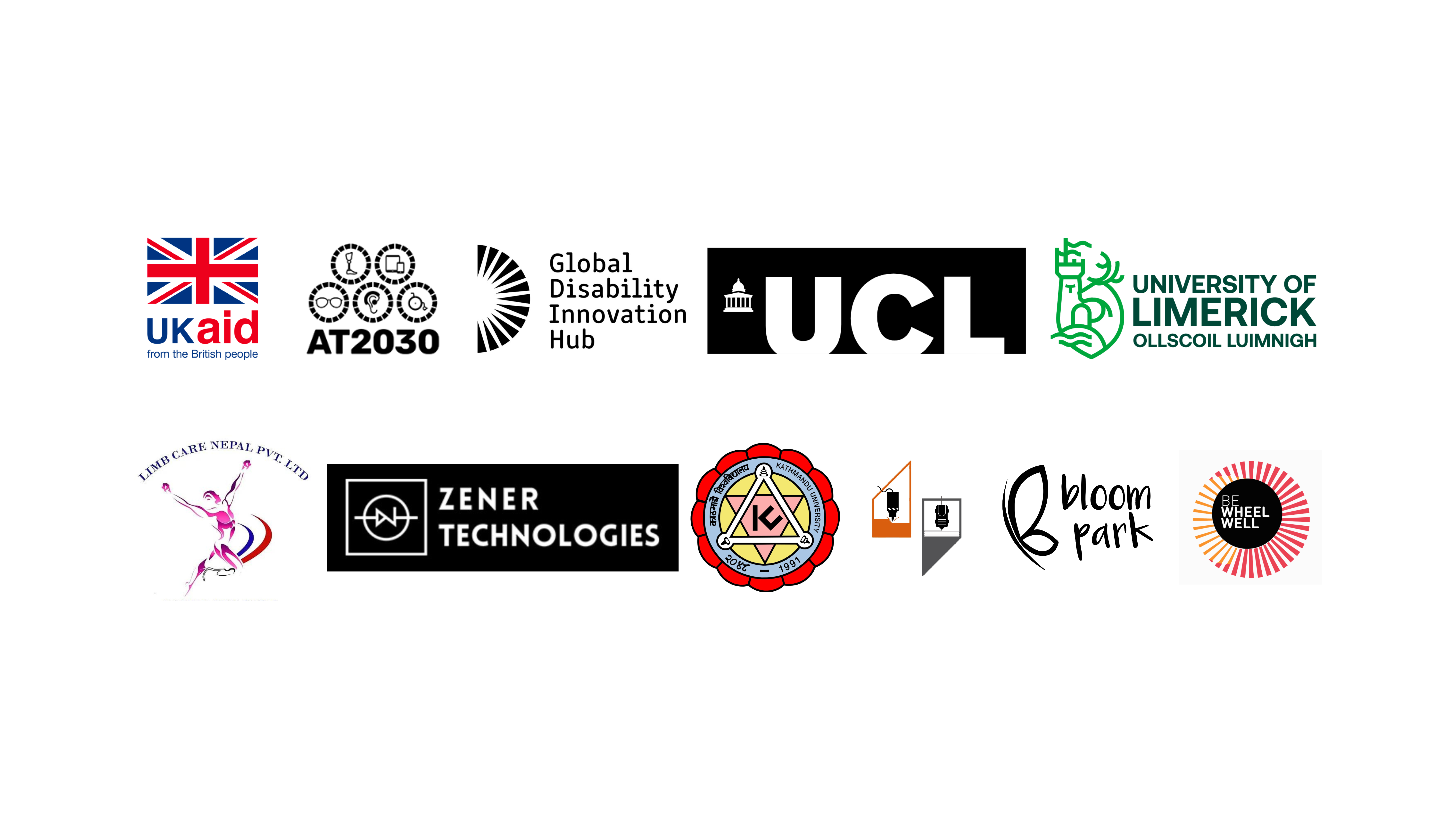 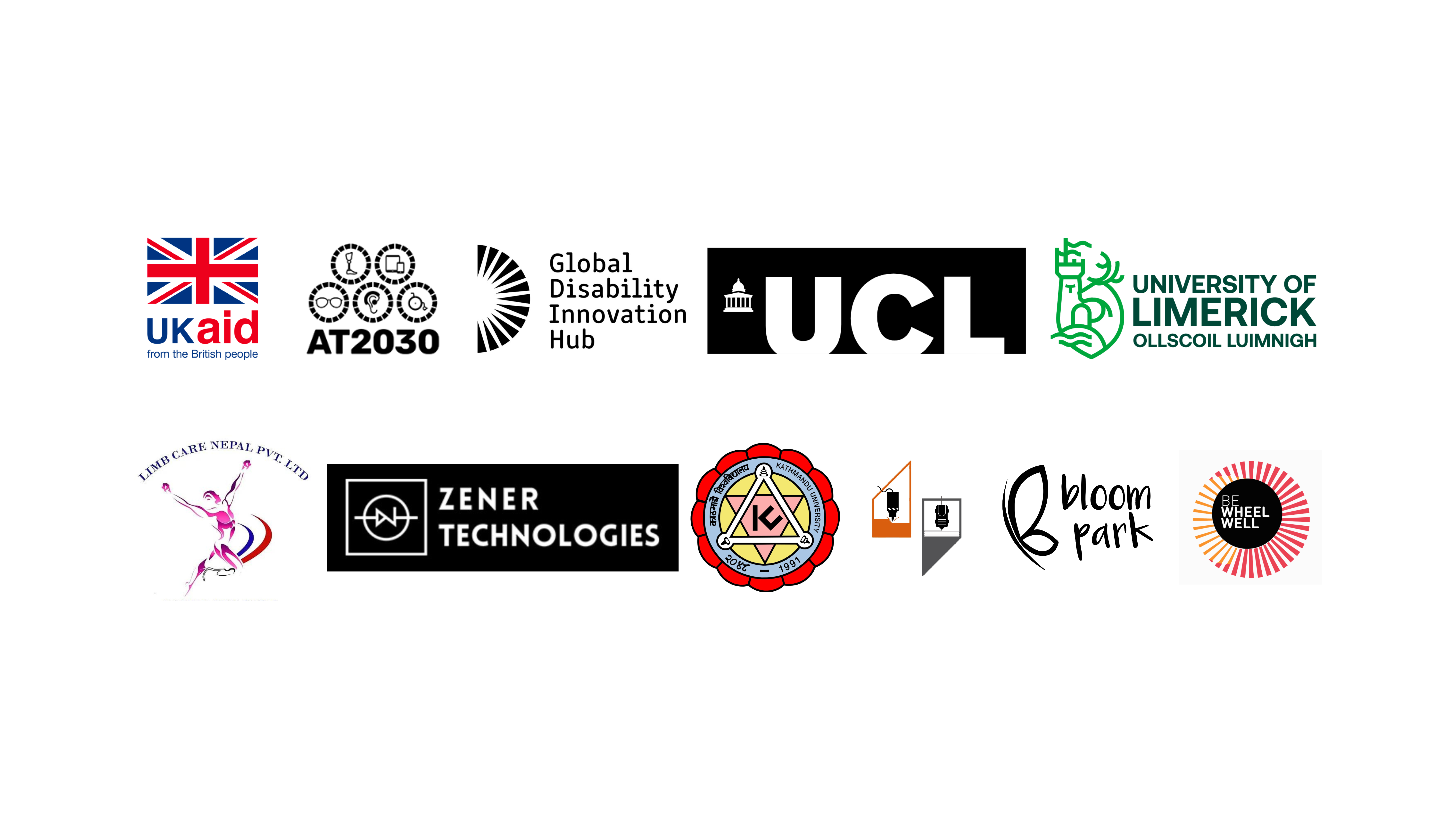 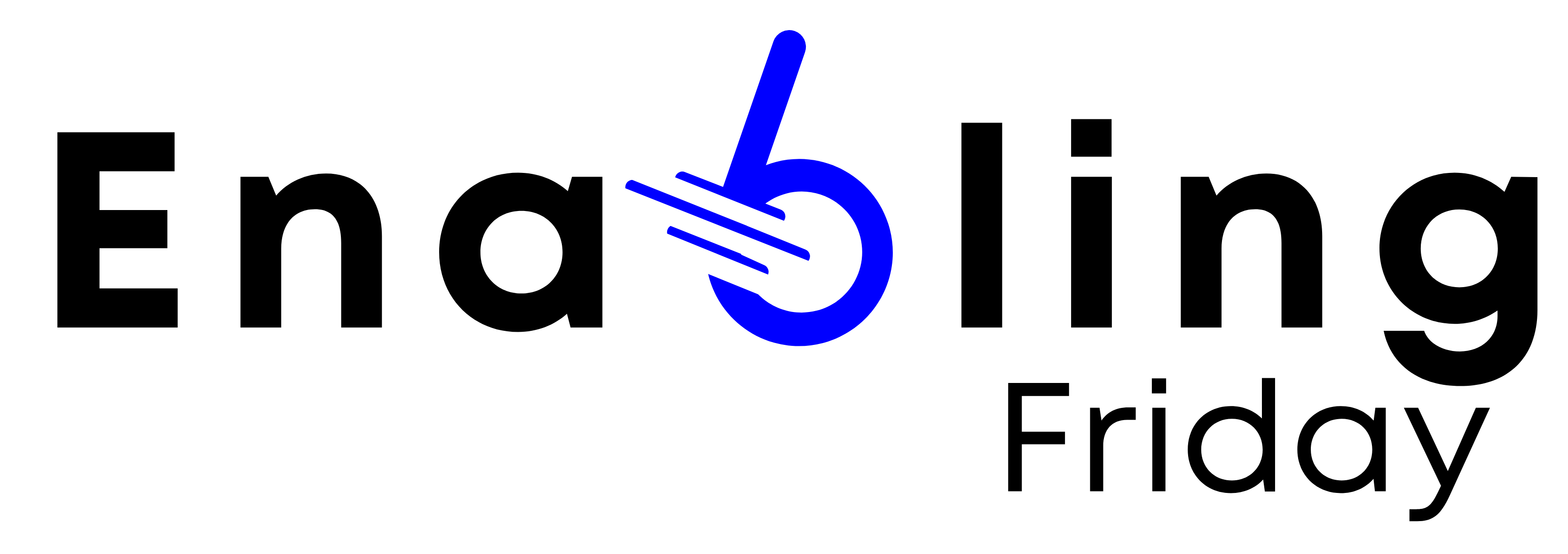 Consortium
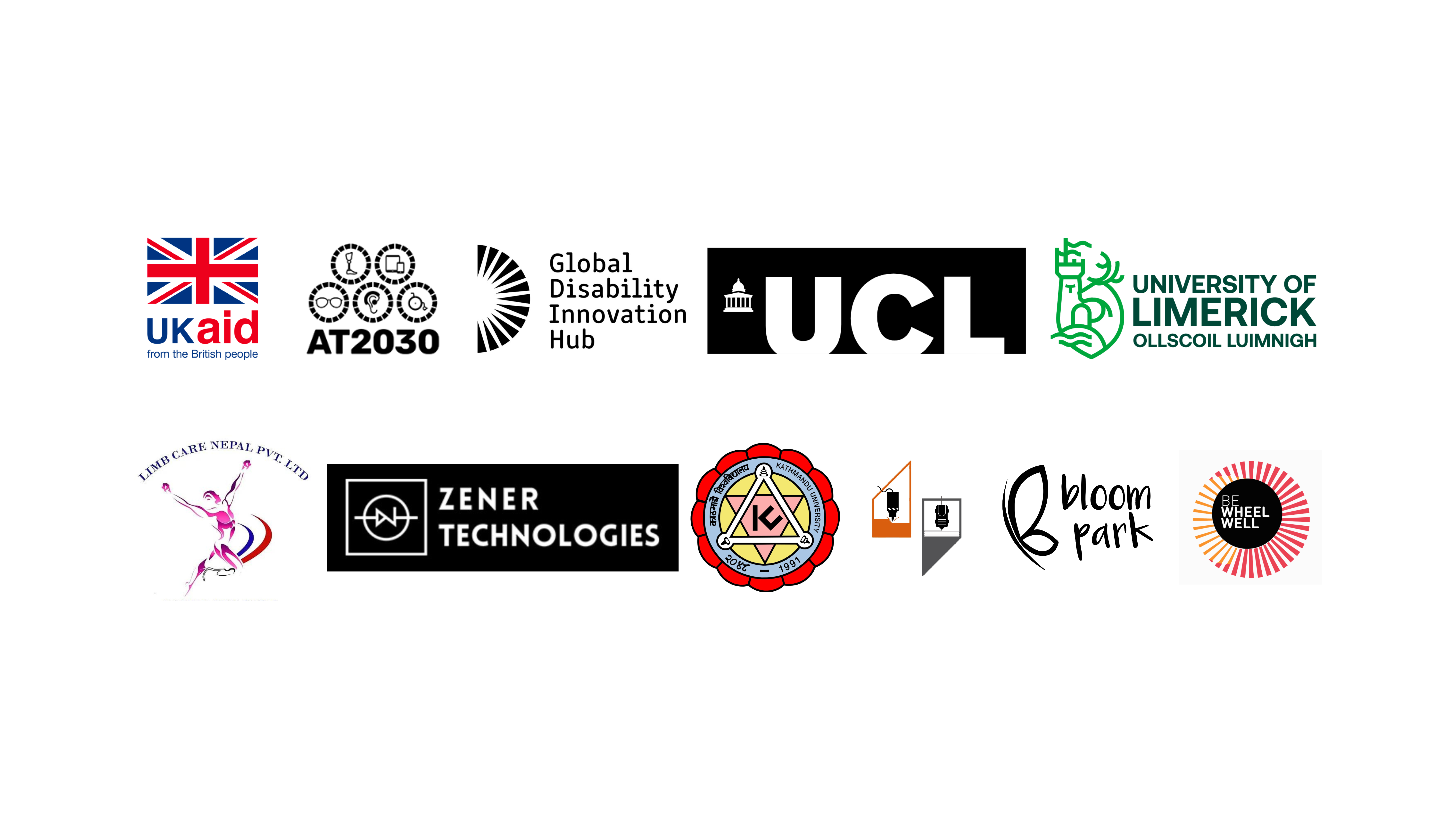 DR BEN OLDFREYASSISTANT PROFESSOR, UCLGLOBAL DISABILITY INNOVATION HUBUKAID AT2030 PROGRAMME
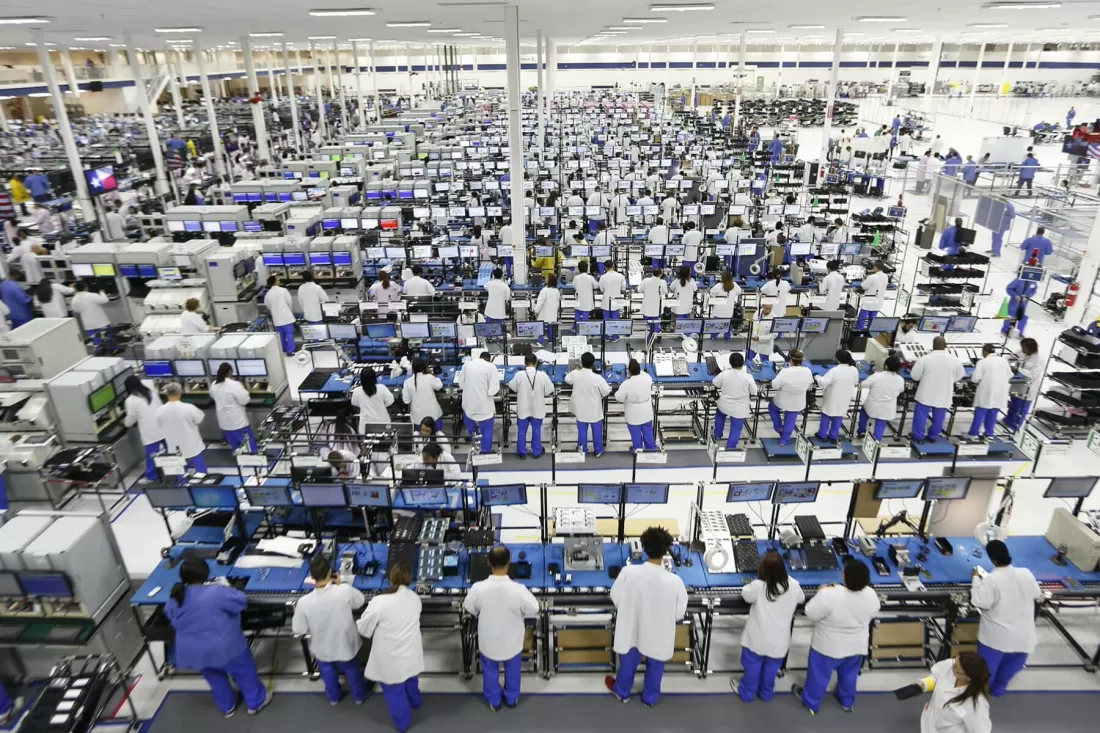 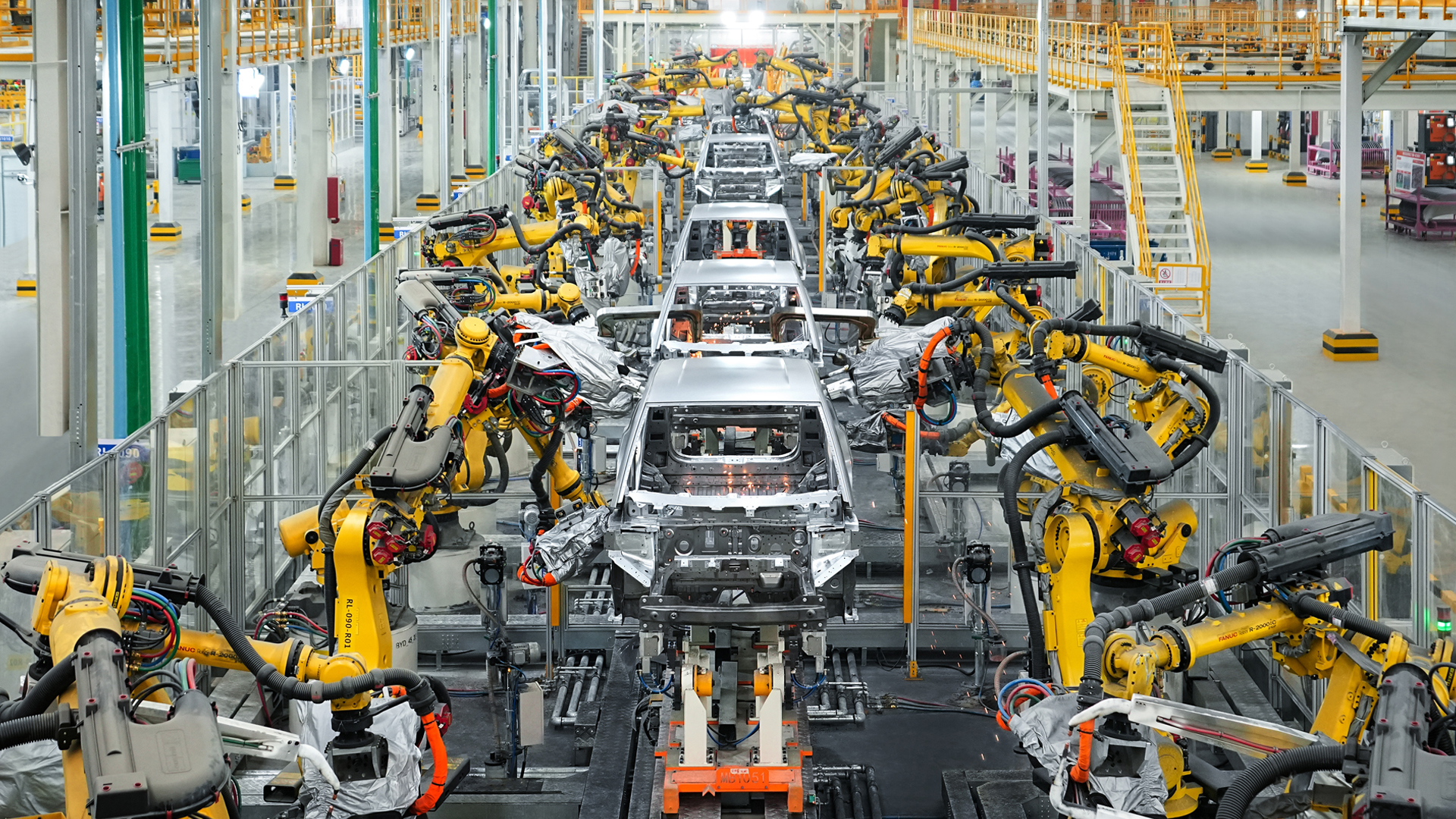 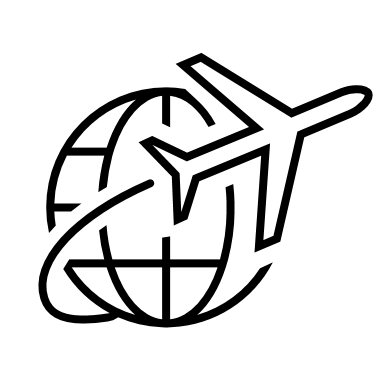 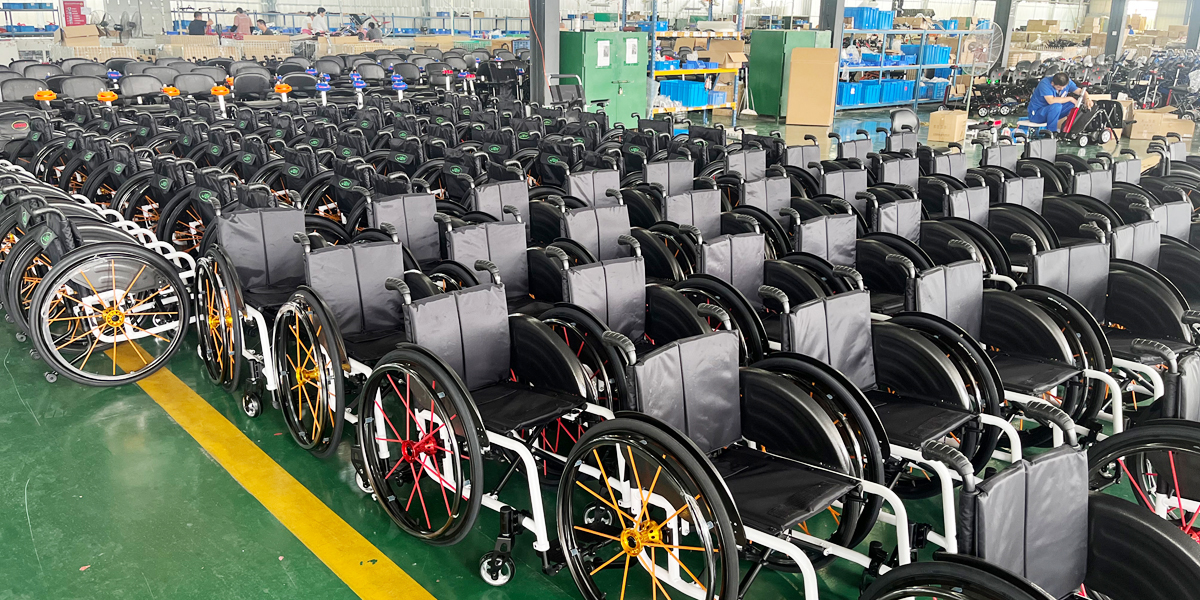 https://www.techspot.com/news/84608-foxconn-profit-dropped-q4-2019-iphone-12-mass.html
https://www.byd.com/eu/news-list/BYD_to_Build_A_New_Energy_Passenger_Vehicle_Factory_in_Hungary_for_Localised_Production_in_Europe.html
https://www.jbhmedical.com/what-we-should-check-when-purchase-a-manual-wheelchair.html
Need for multiple production and innovation models
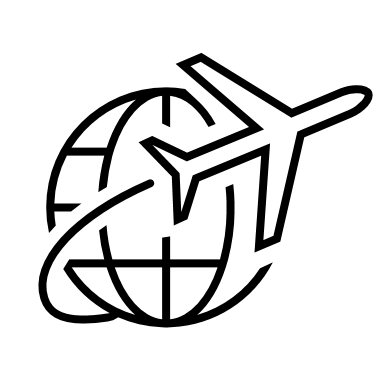 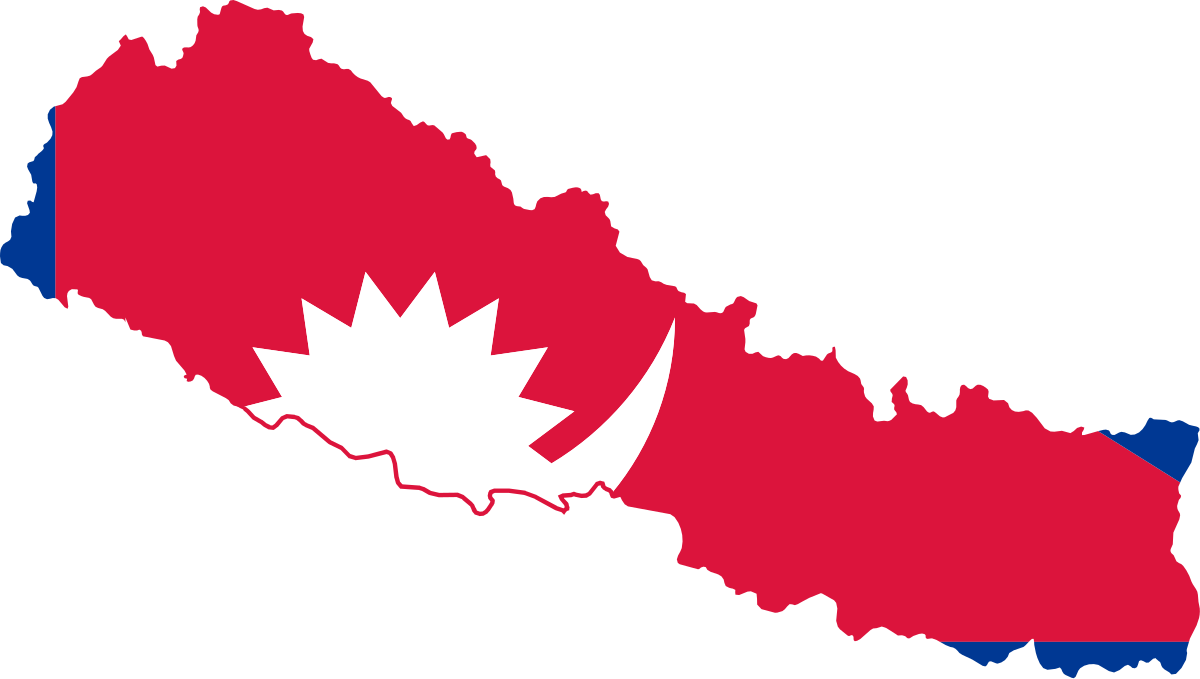 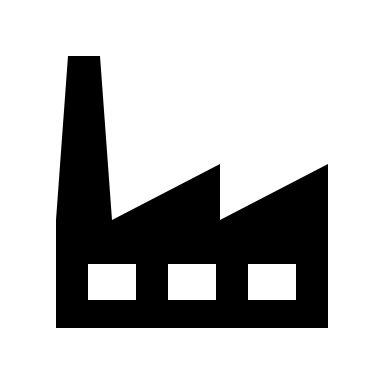 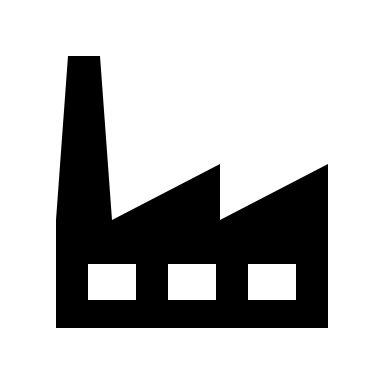 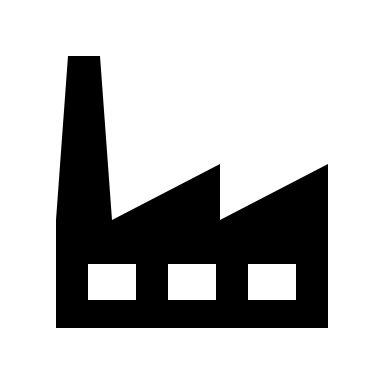 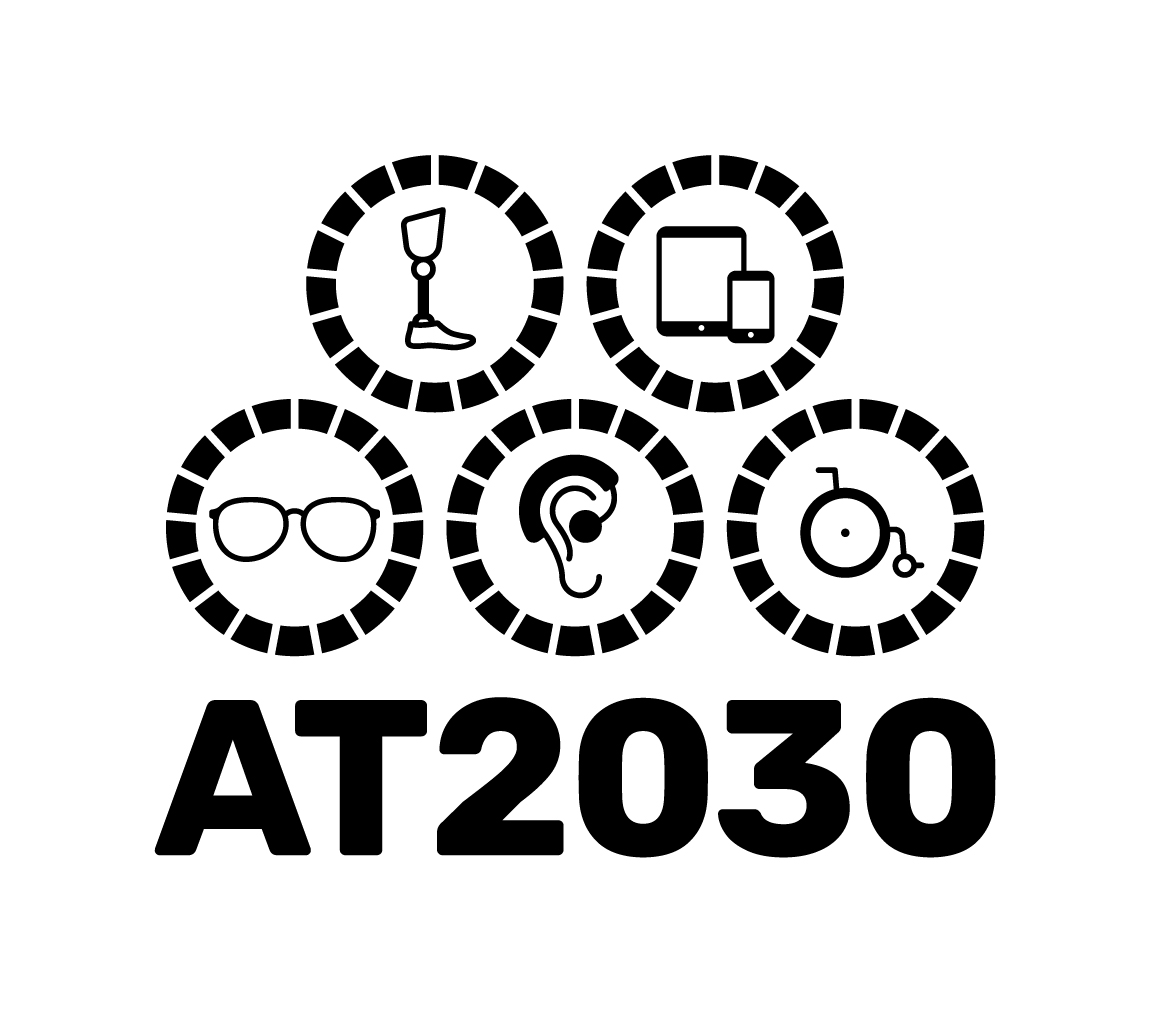 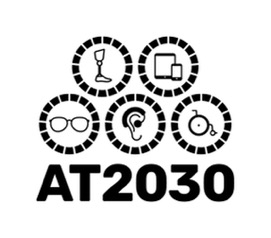 AT2030 Local Systems Strengthening: Nepal
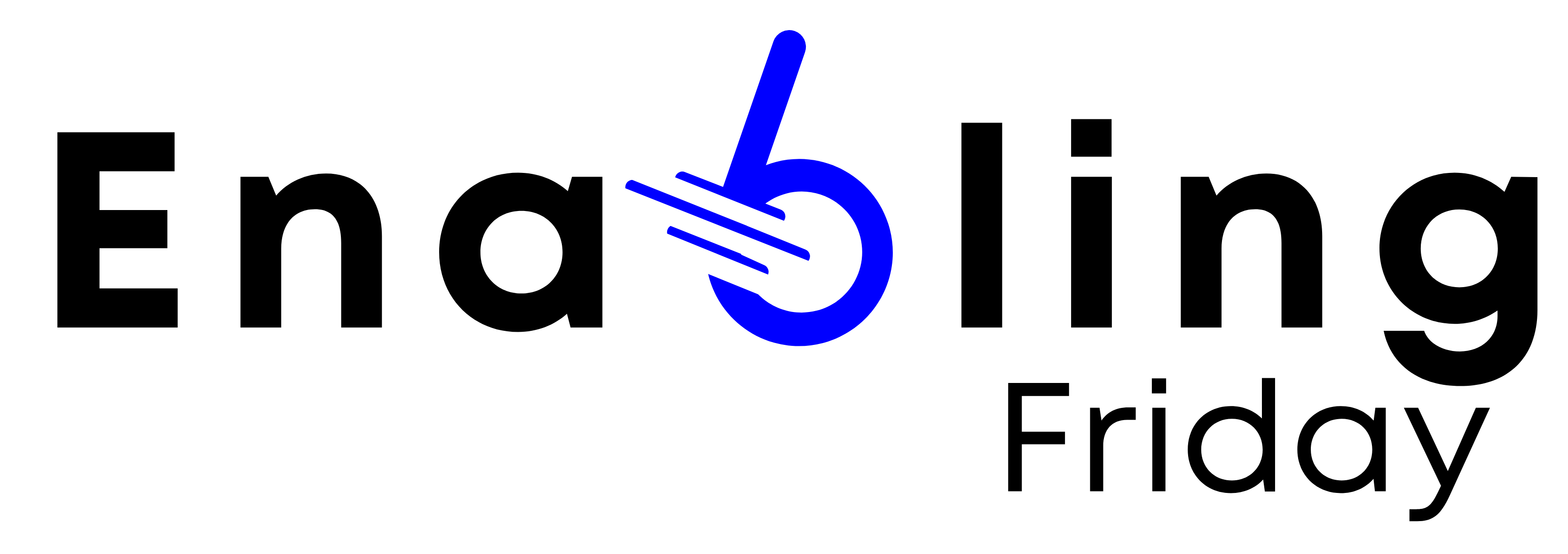 Consortium
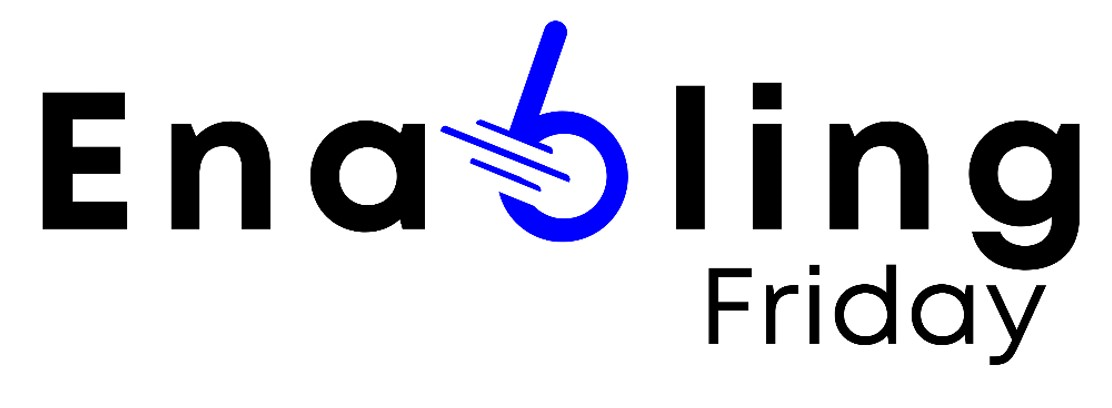 Workshops
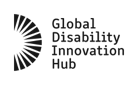 Wheelchair Spare Parts Pilot
Local Bespoke Product Development
Situational Analysis of Manual Wheelchair Provision
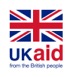 TBC
TBC
UNICEF 
Digital Manufacture of Children’s Prosthetics
Prosthetic Liner Production with Operation Namaste
Incoming for 2024
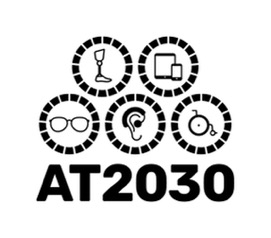 AT2030 Local Systems Strengthening: Nepal
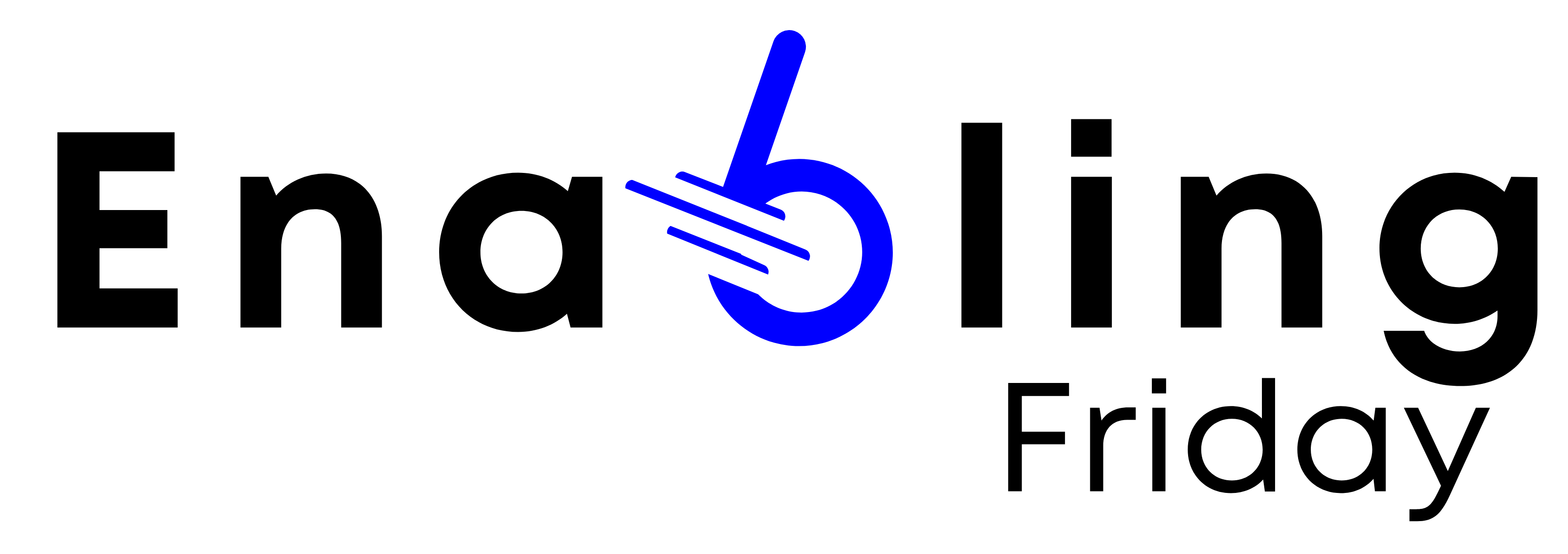 Consortium
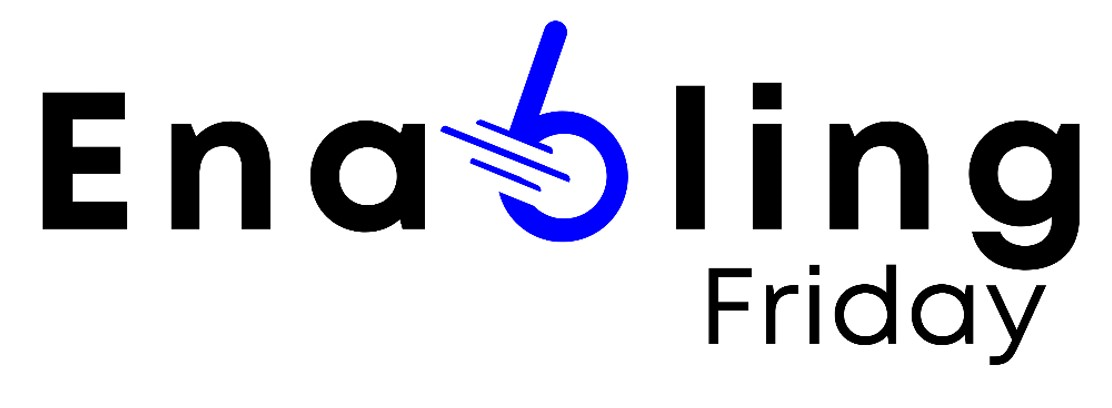 Workshops
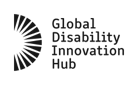 Local Bespoke Product Development
Wheelchair Spare Parts Pilot
Local Bespoke Product Development
Situational Analysis of Manual Wheelchair Provision
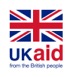 TBC
TBC
UNICEF 
Digital Manufacture of Children’s Prosthetics
Prosthetic Liner Production with Operation Namaste
Incoming for 2024
EFC Product Innovation Team 1
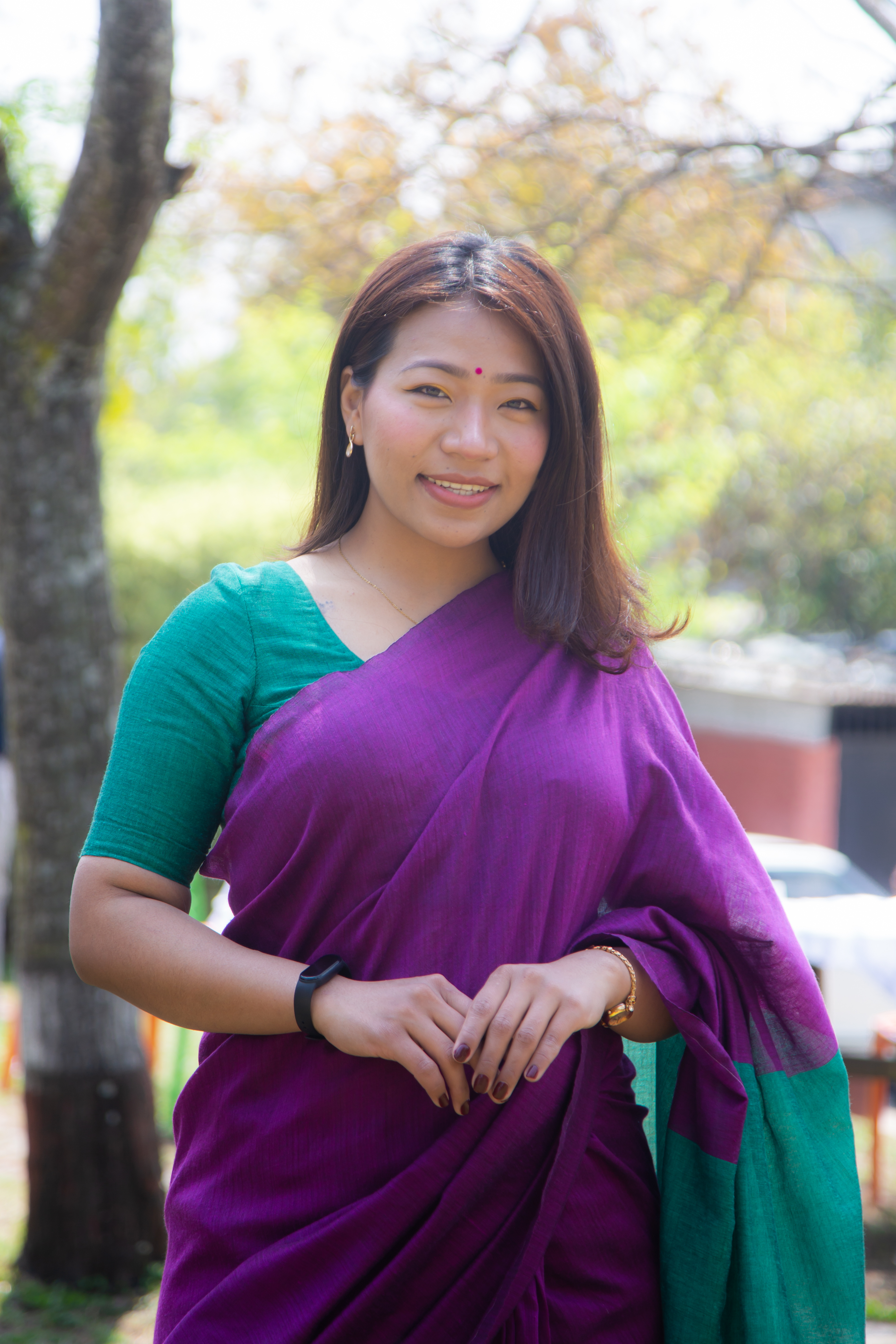 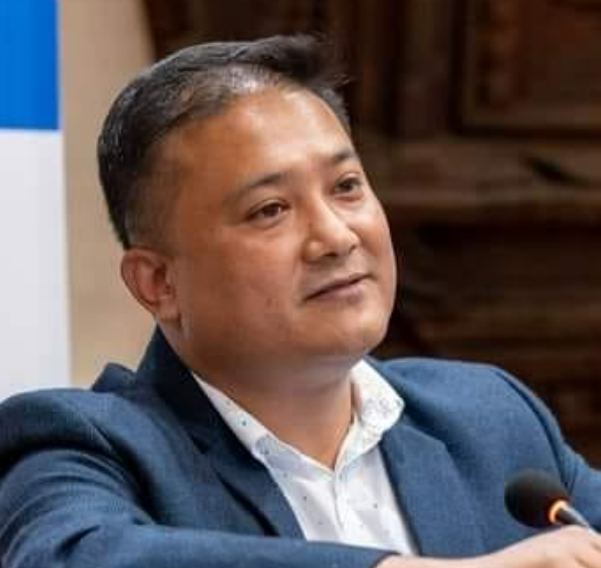 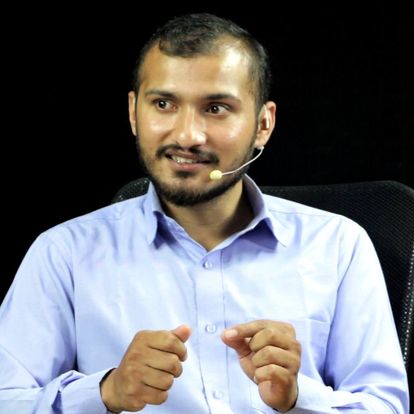 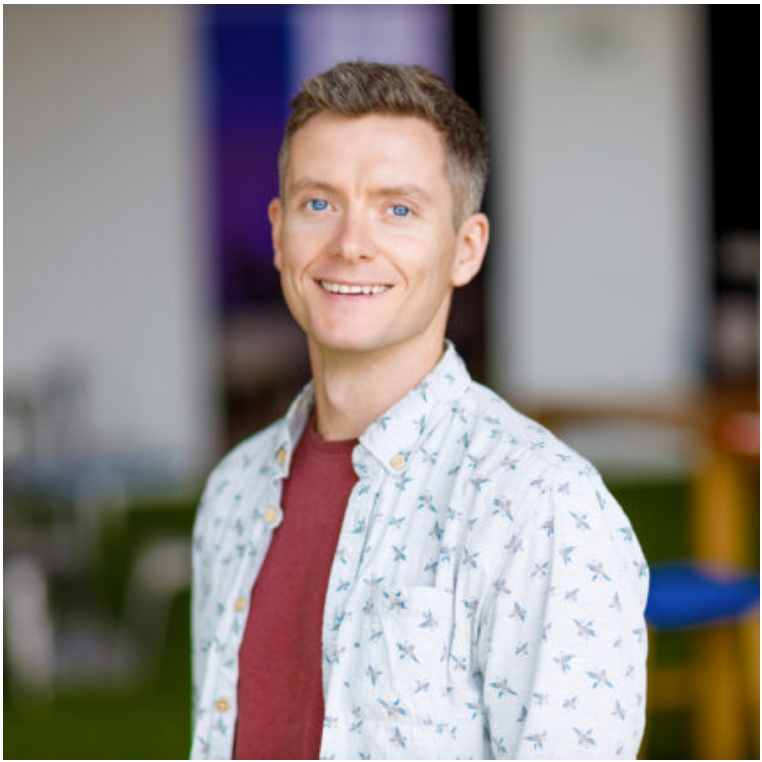 Amit Ratna Bajracharya
Certified Prosthetist
Managing Director
Limb Care Nepal
Ganga Gurung
Occupational Therapist
Co-founder, Bloom Park
Ram Chandra Thapa
Innovator/Co-founder,
Zener Technologies
Dr Ben Oldfrey
Assistant Professor,
GDI Hub, UCL
Ashish Thapa
Research Assistant,
Design Lab, Kathmandu University
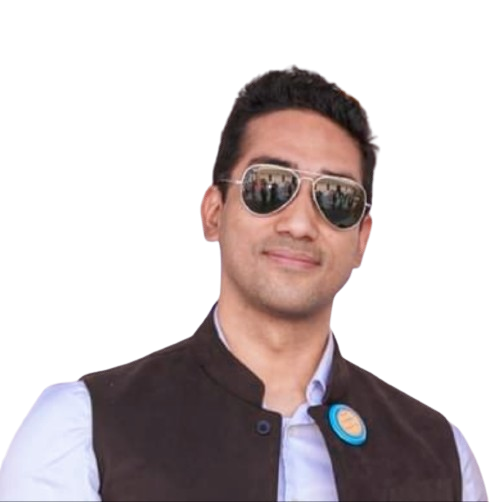 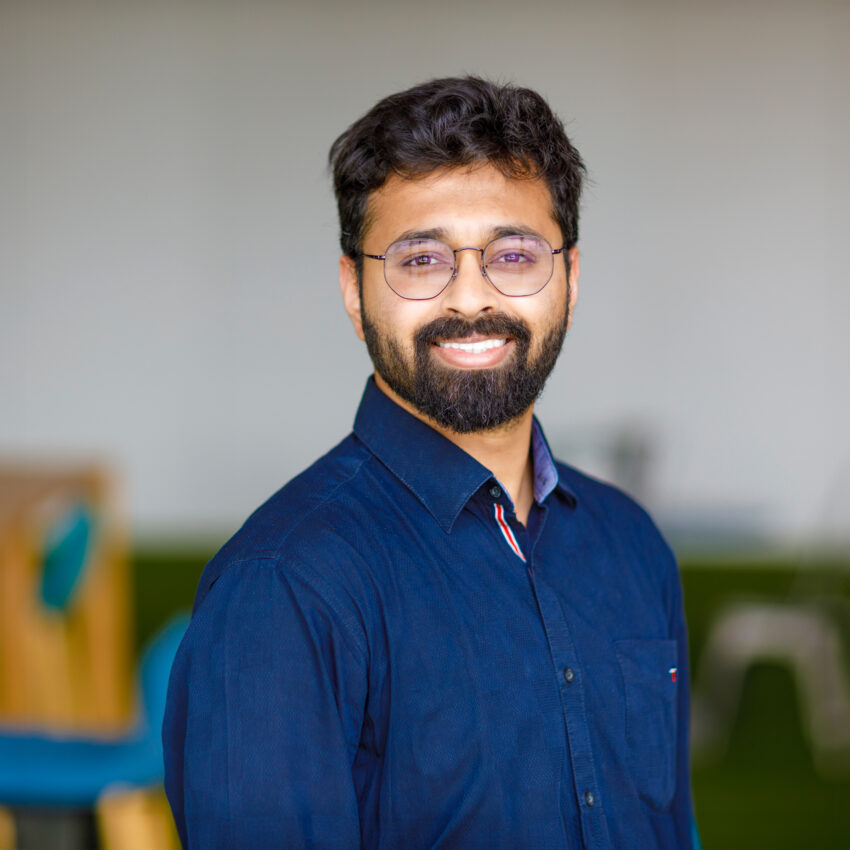 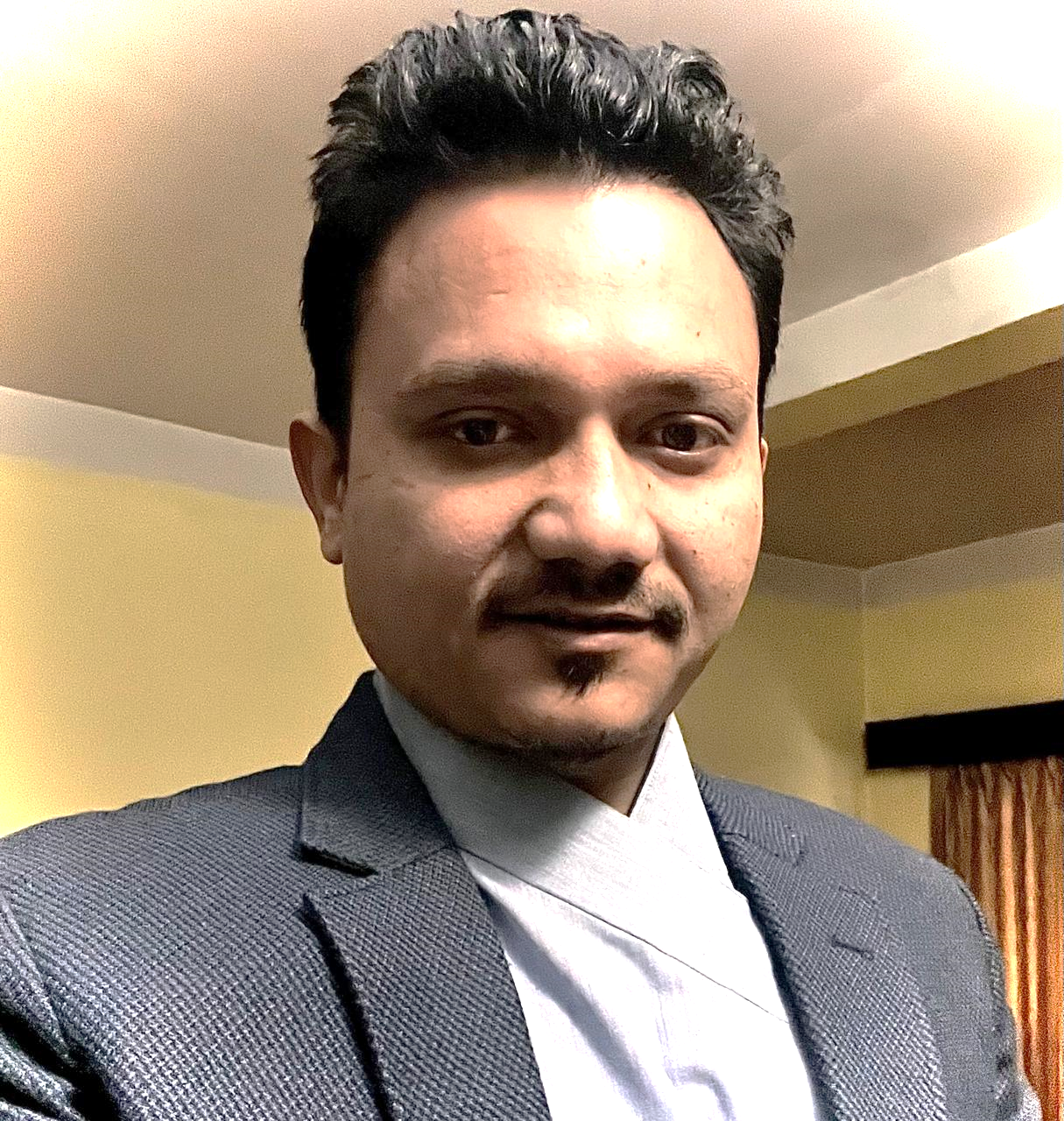 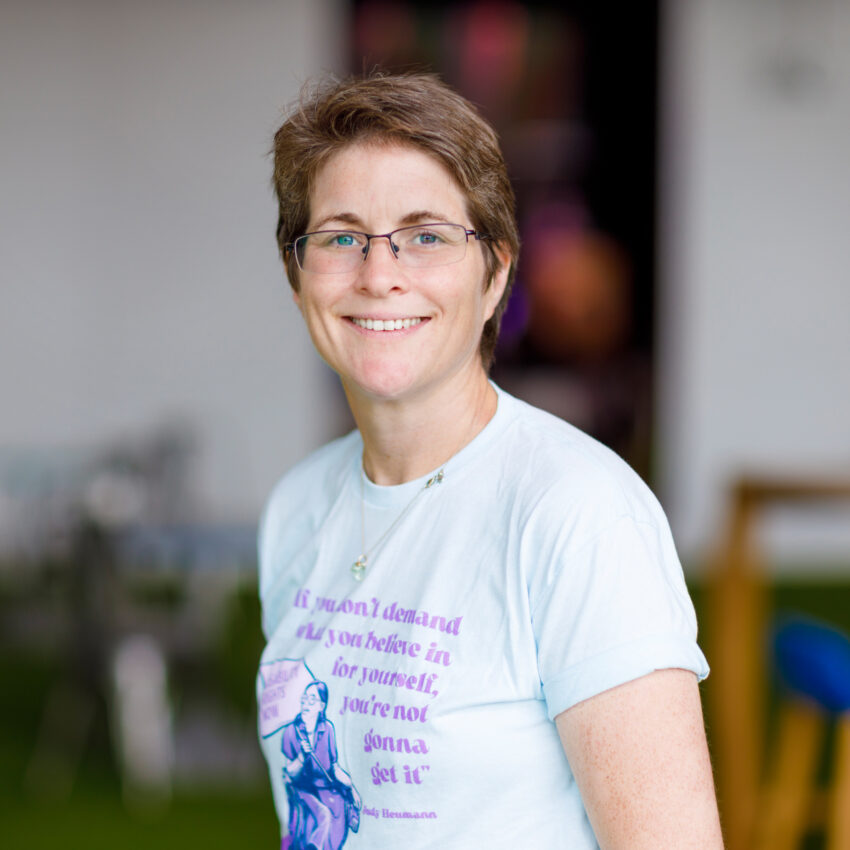 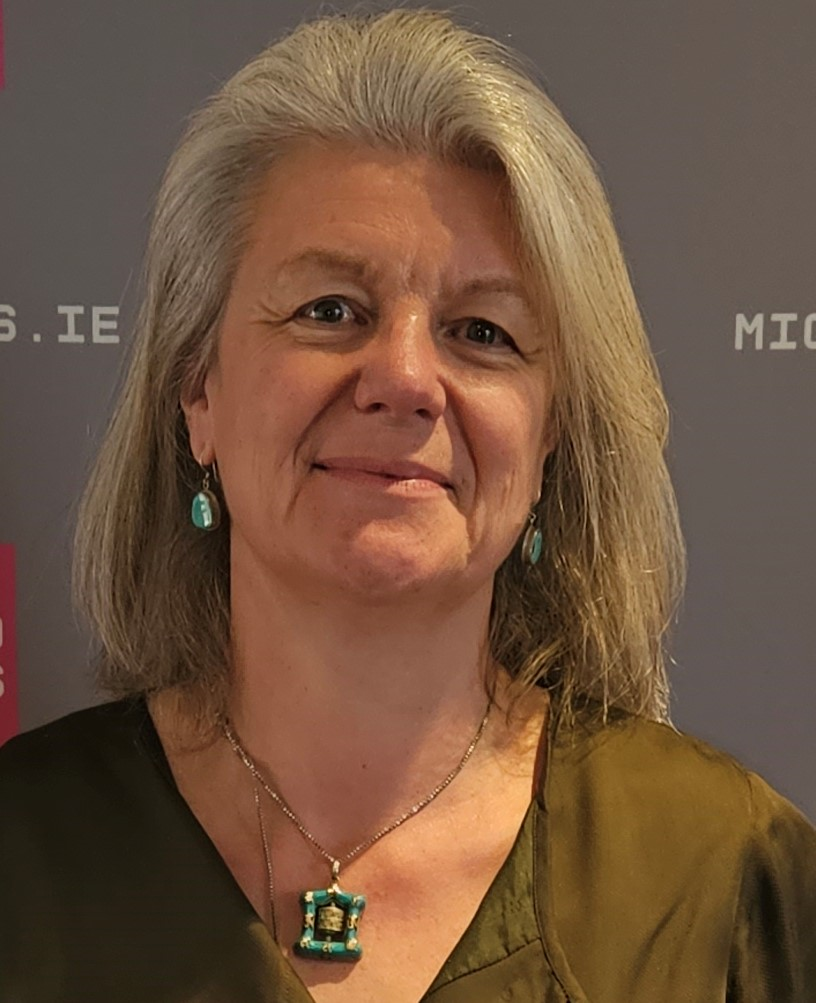 Bikash Paudel
Engineer/Co-founder,
Zener Technologies
Pratisthit Lal Shrestha
Assistant Professor, 
Principal Investigator, Design Lab Kathmandu University
Dr Tigmanshu Bhatnagar
Researcher/Lecturer
GDI Hub, UCL
Dr Rosie Gowran ​
Associate Professor​
Occupational Therapy,  ​
University of Limerick
Prof Cathy Holloway
Director/Professor,
GDI Hub, UCL
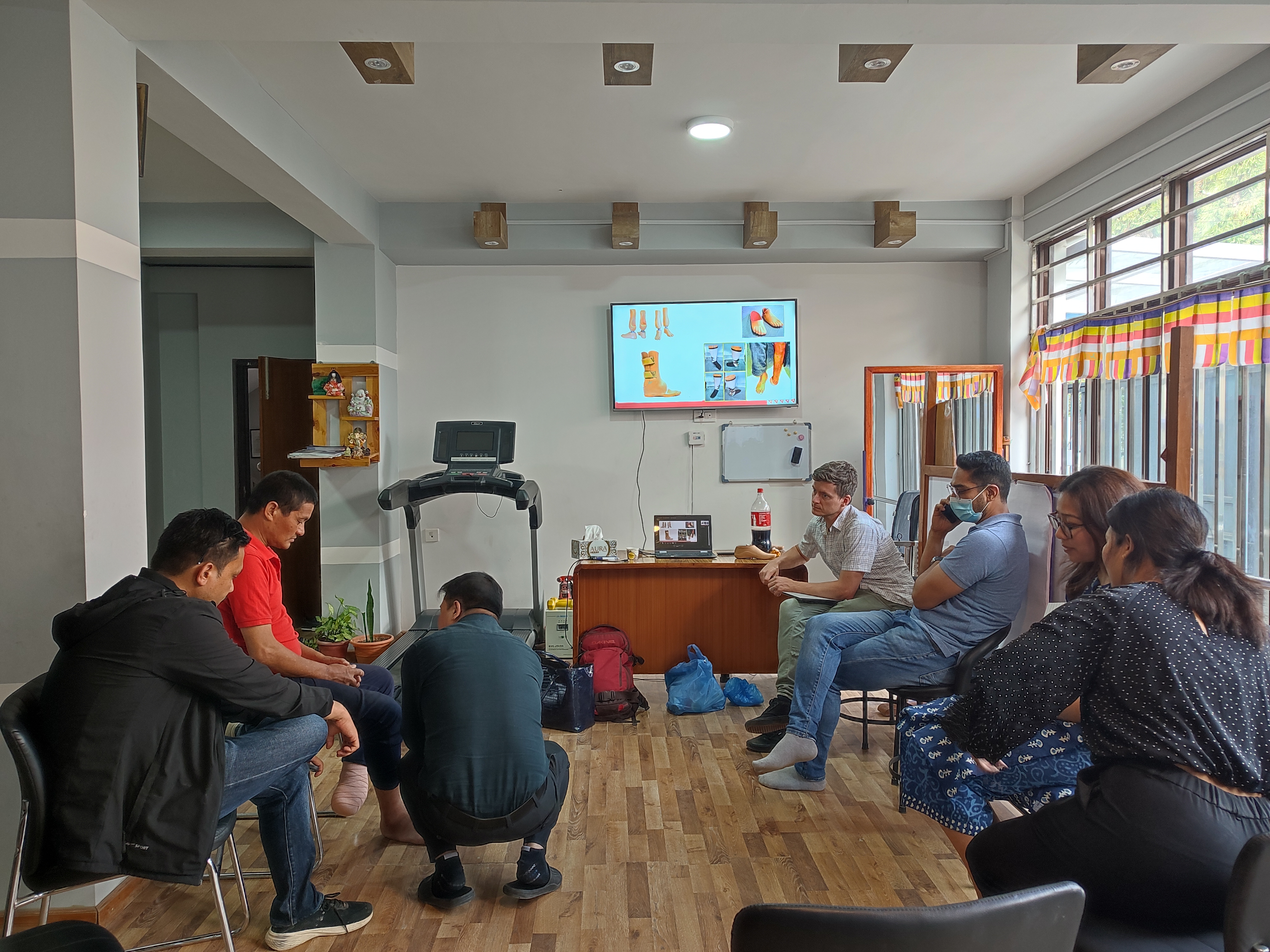 Occupational Therapist
Researcher/ Engineer
AT User
Researcher/ Engineer
Certified Prosthetist
Production Engineer
Certified Prosthetist
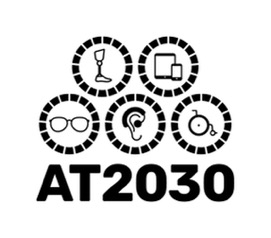 AT2030 Local Systems Strengthening: Nepal
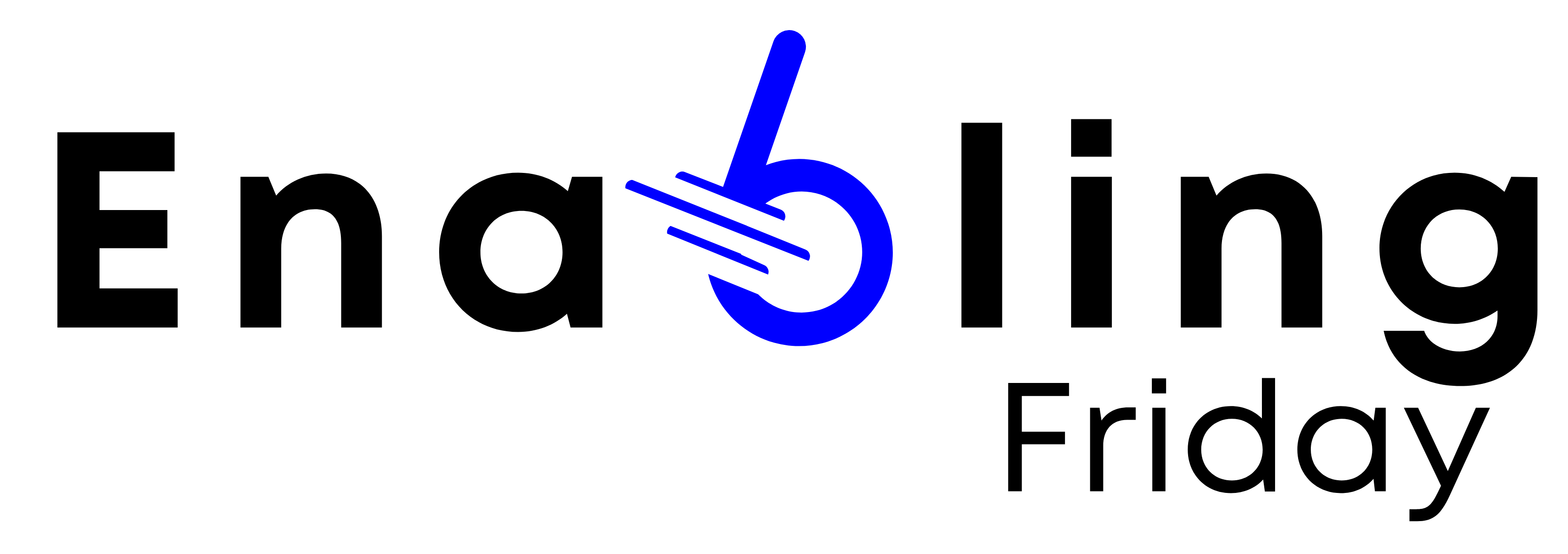 Consortium
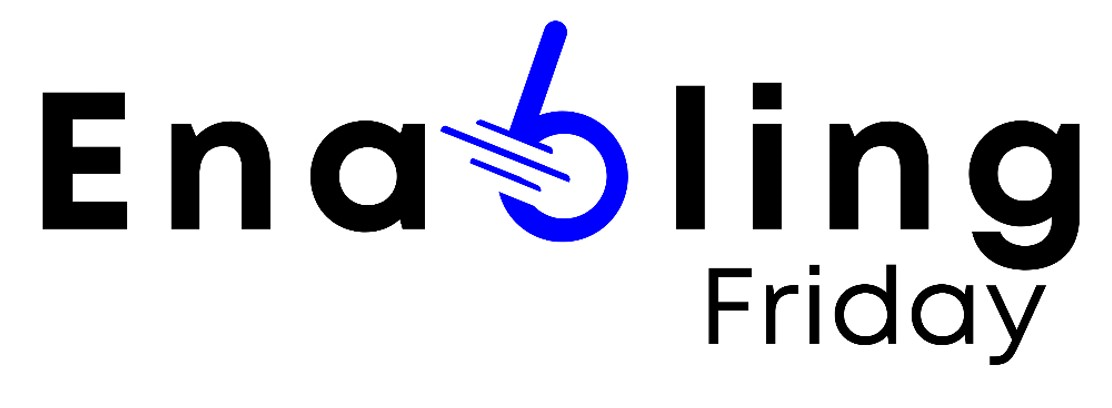 Workshops
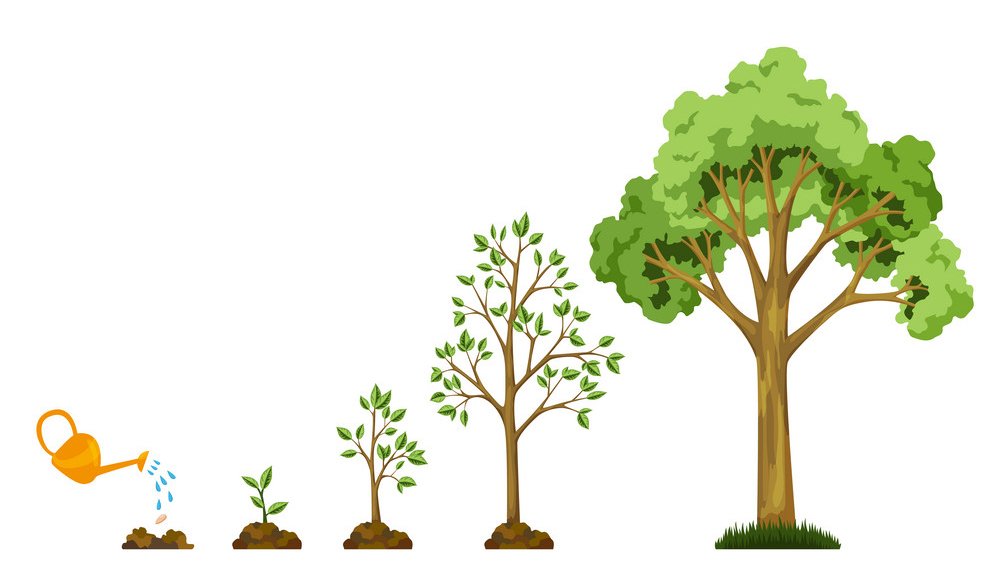 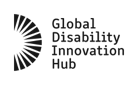 Wheelchair Spare Parts Pilot
Local Bespoke Product Development
Situational Analysis of Manual Wheelchair Provision
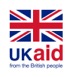 Watch this Space
Watch this Space
UNICEF 
Digital Manufacture of Children’s Prosthetics
Prosthetic Liner Production with Operation Namaste
Incoming for 2024
ASHISH THAPA RESEARCH ASSISTANTDESIGN LAB, KATHMANDU UNIVERSITY
Academia-industry collaboration
Laying out alignment with standards such as COPM for outcome measurement
Platform for collaboration
People
Translating Users requirement to engineering specifications
Proper rehabilitation as per national/international clinical standards
Support in design and production
Ensuring sustainable repair and maintenance
Co-design with User
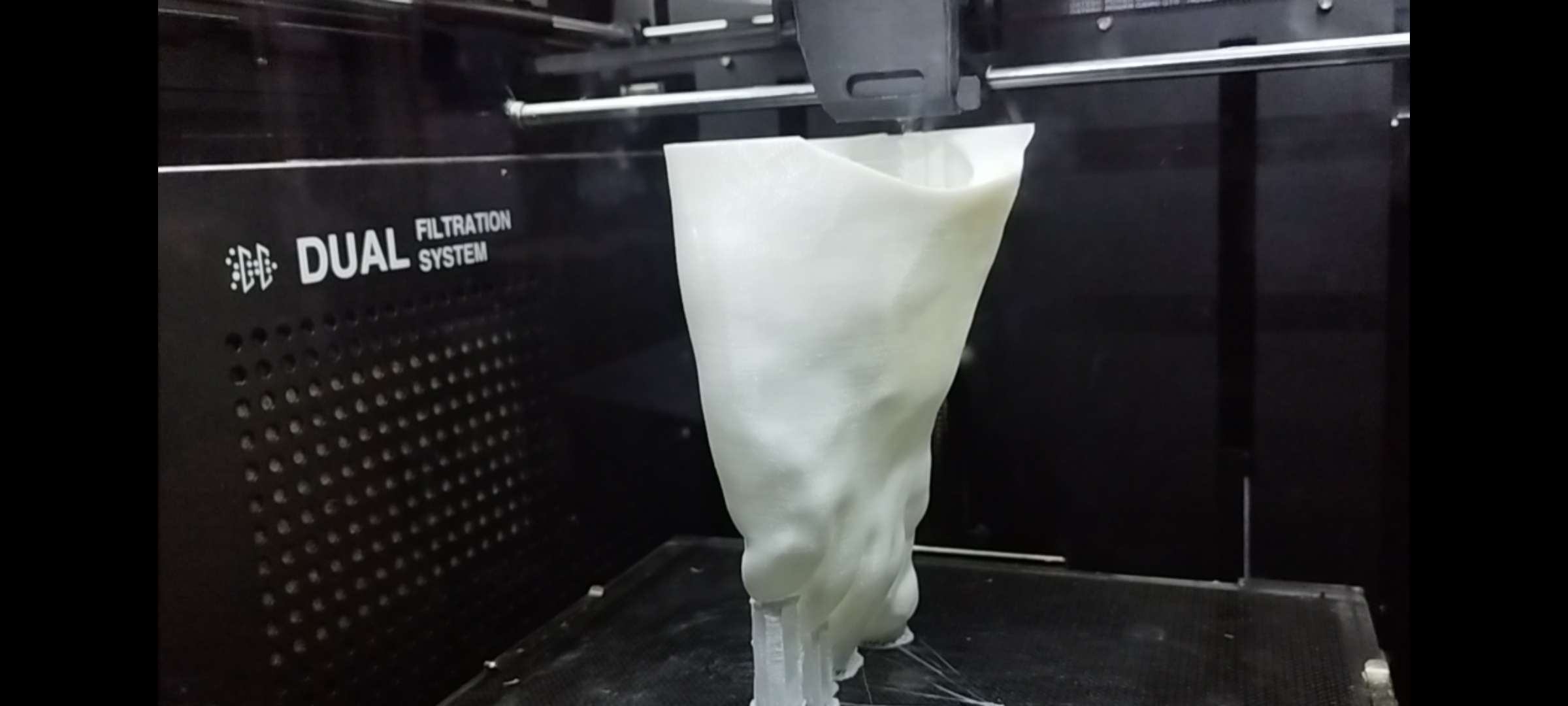 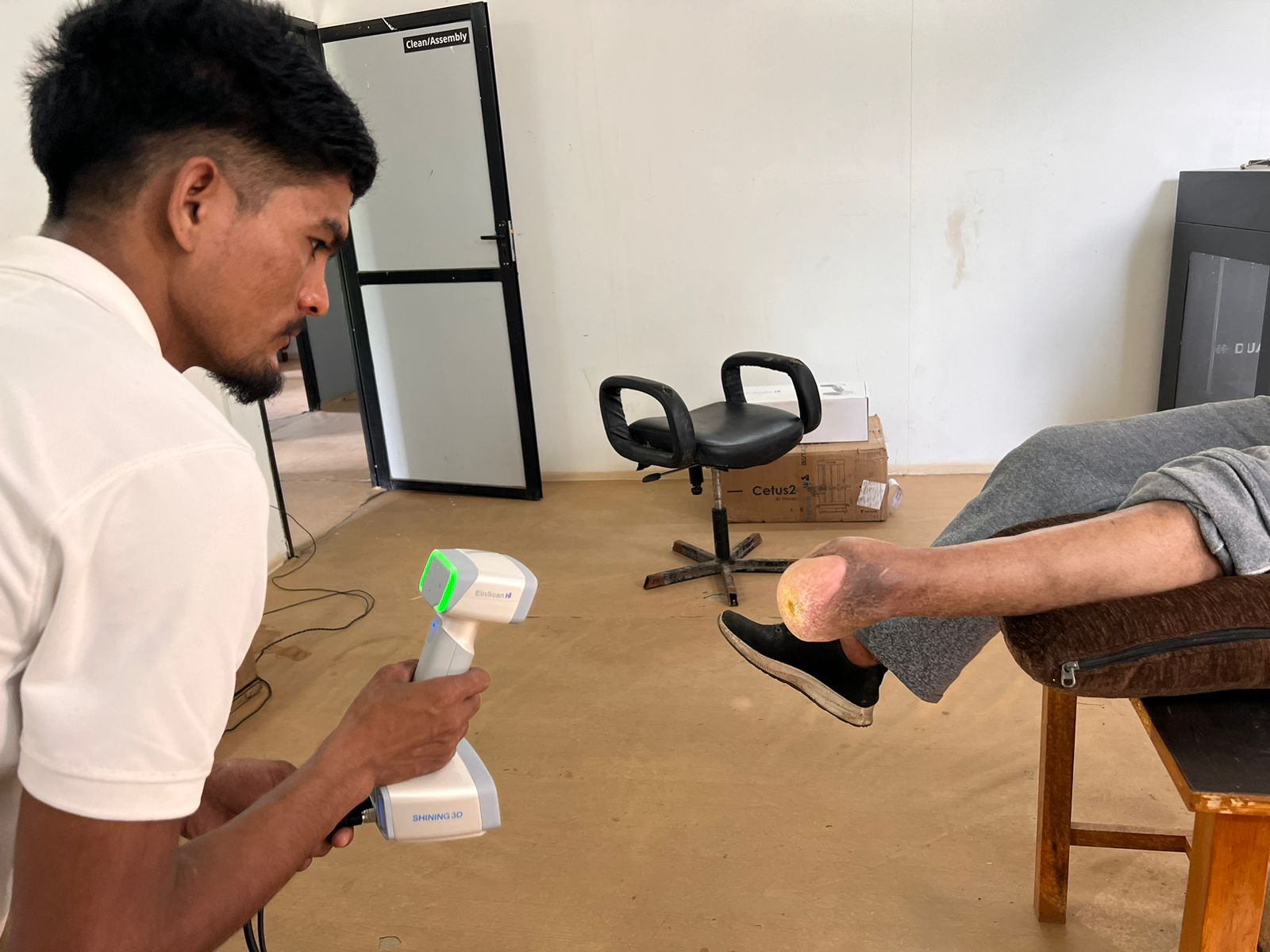 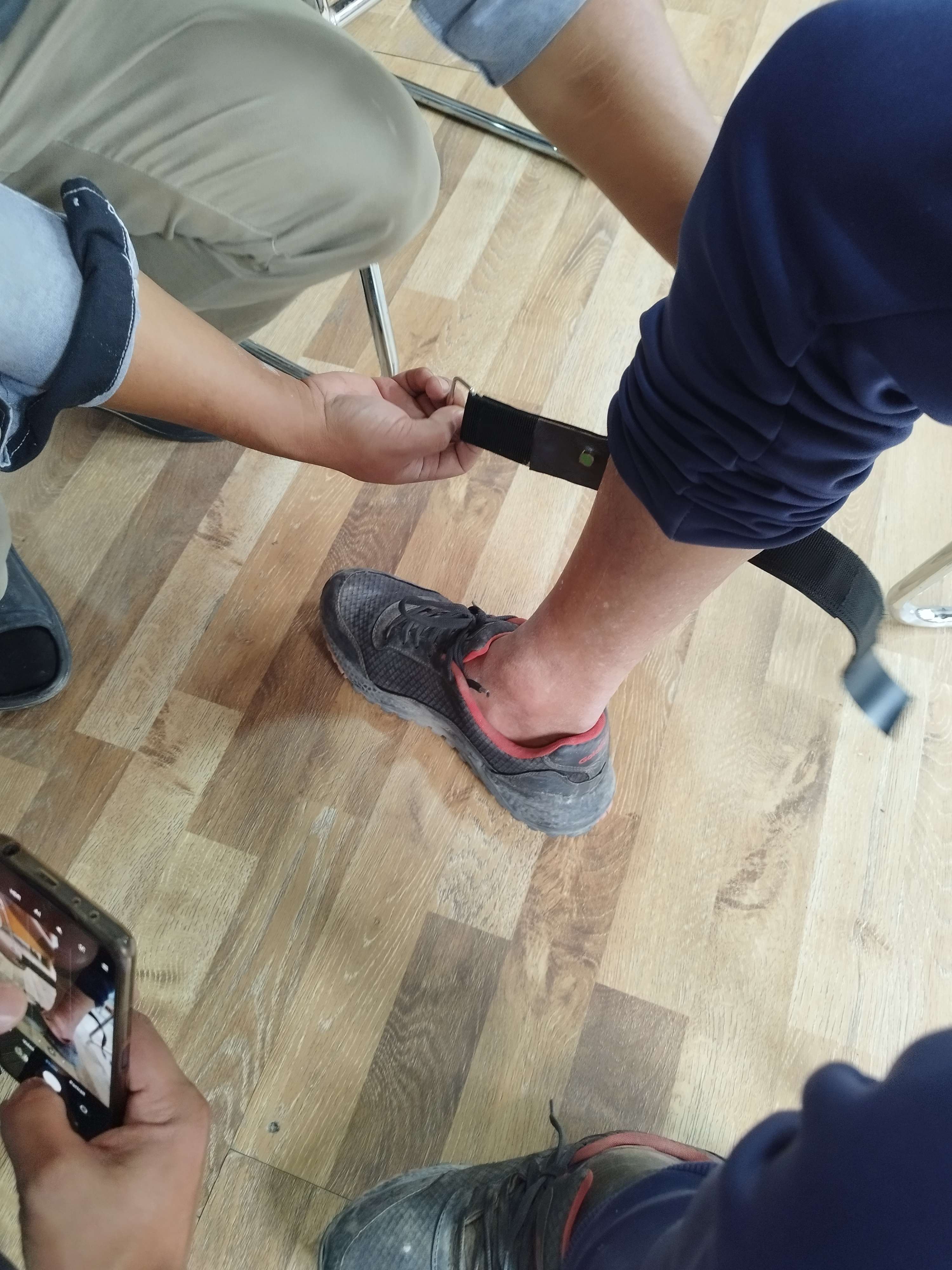 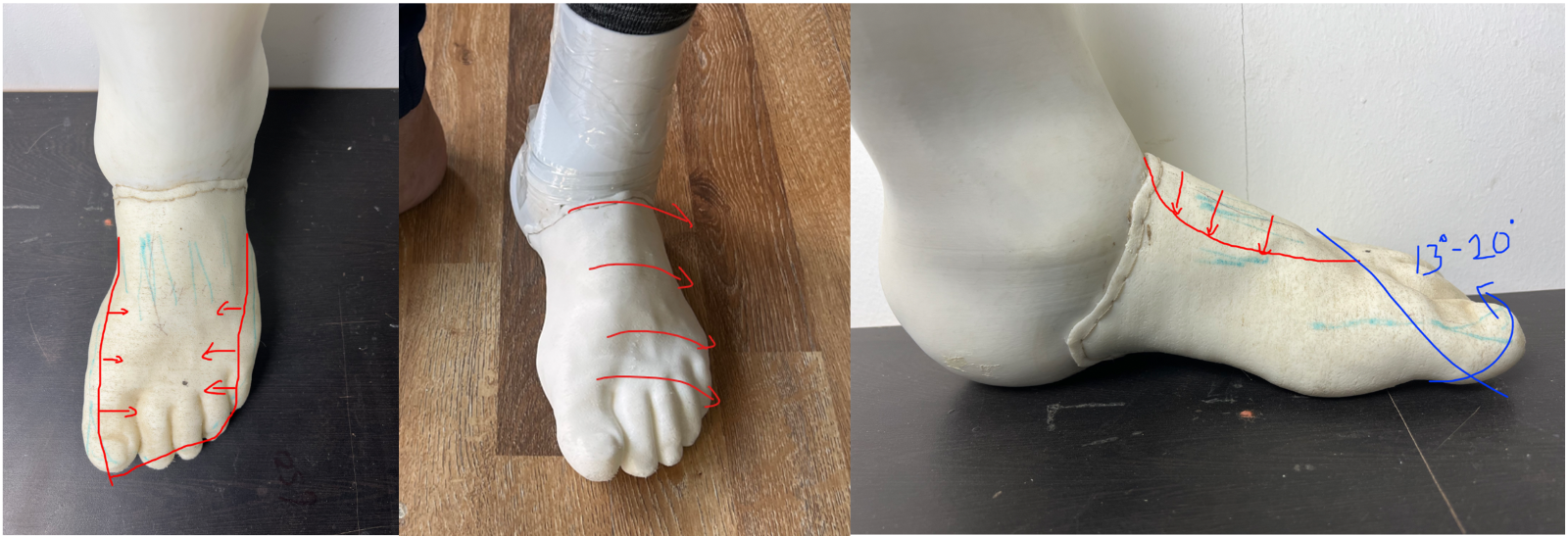 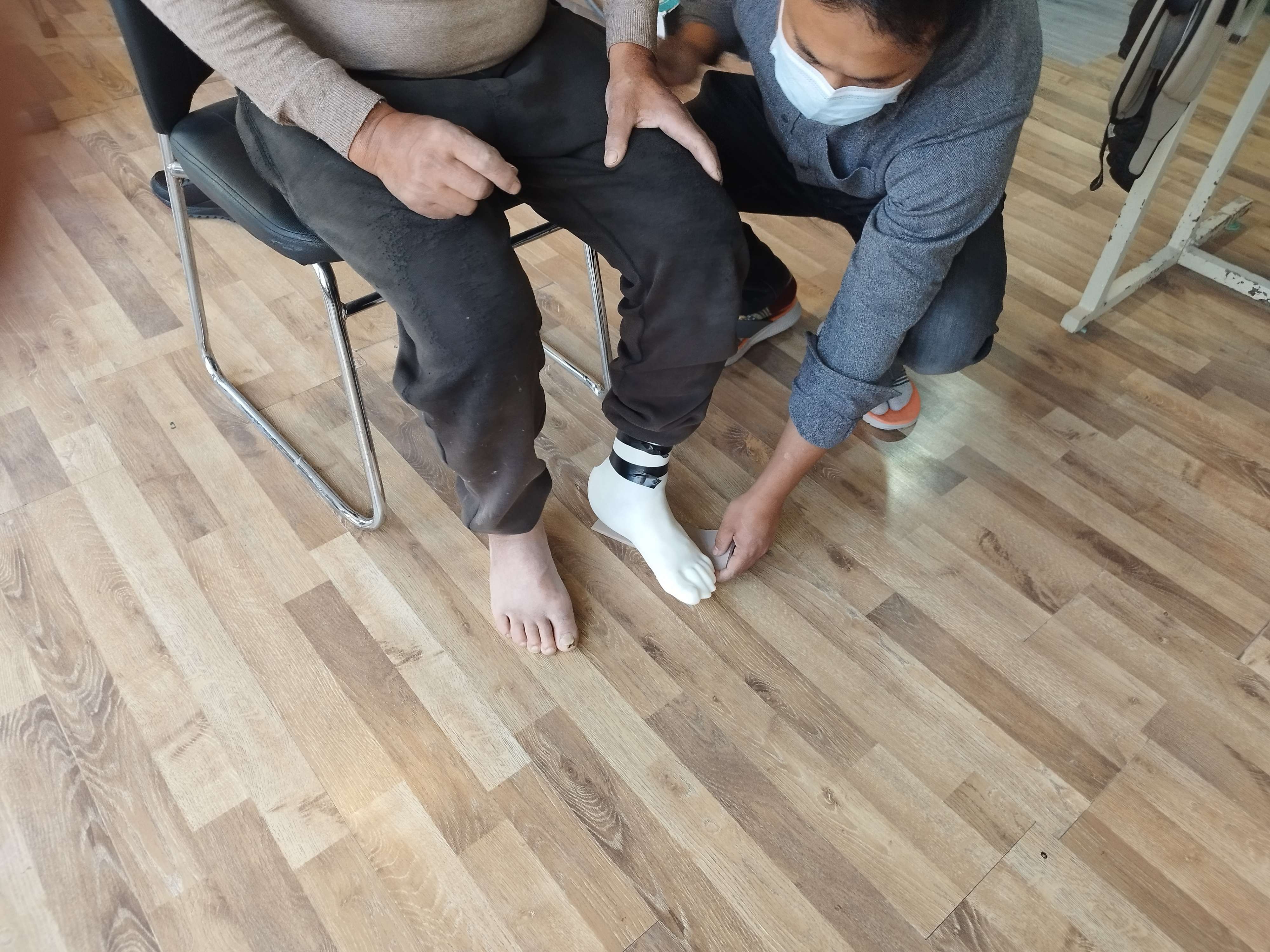 Fabrication process
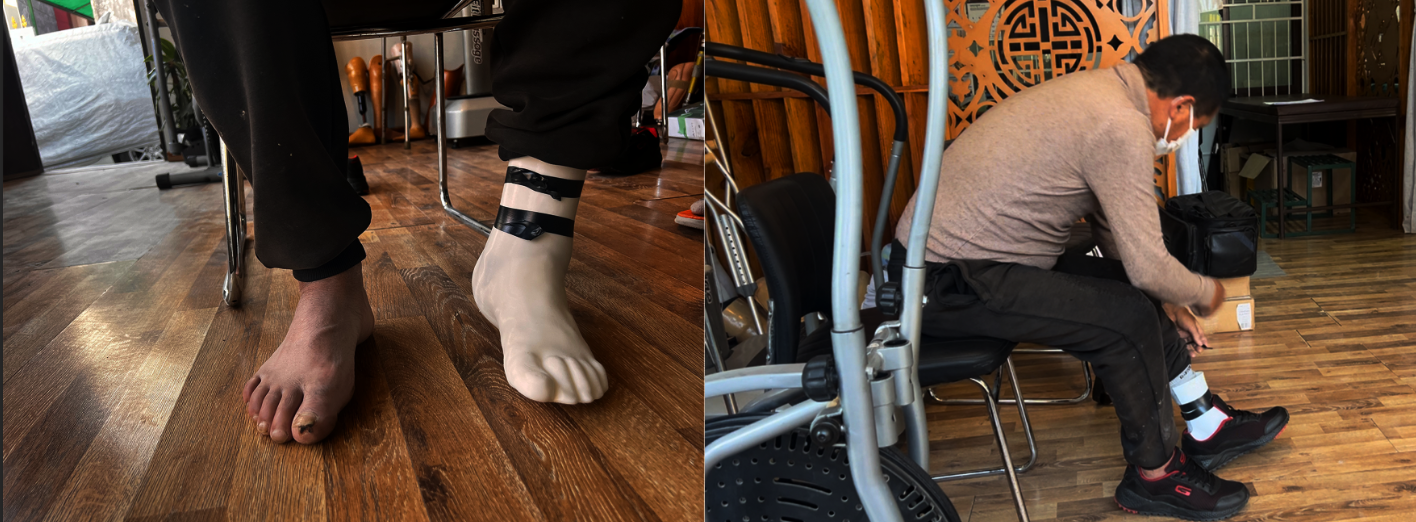 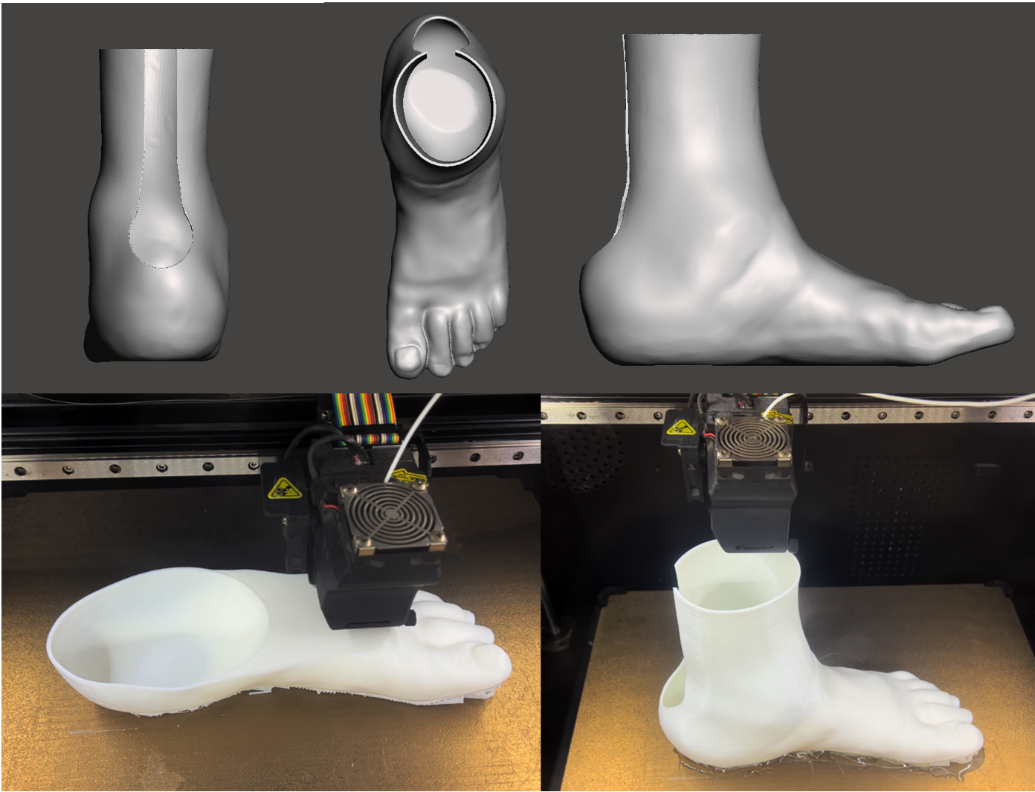 Scanning
Digital modeling
3D printing
Testing
Iterations
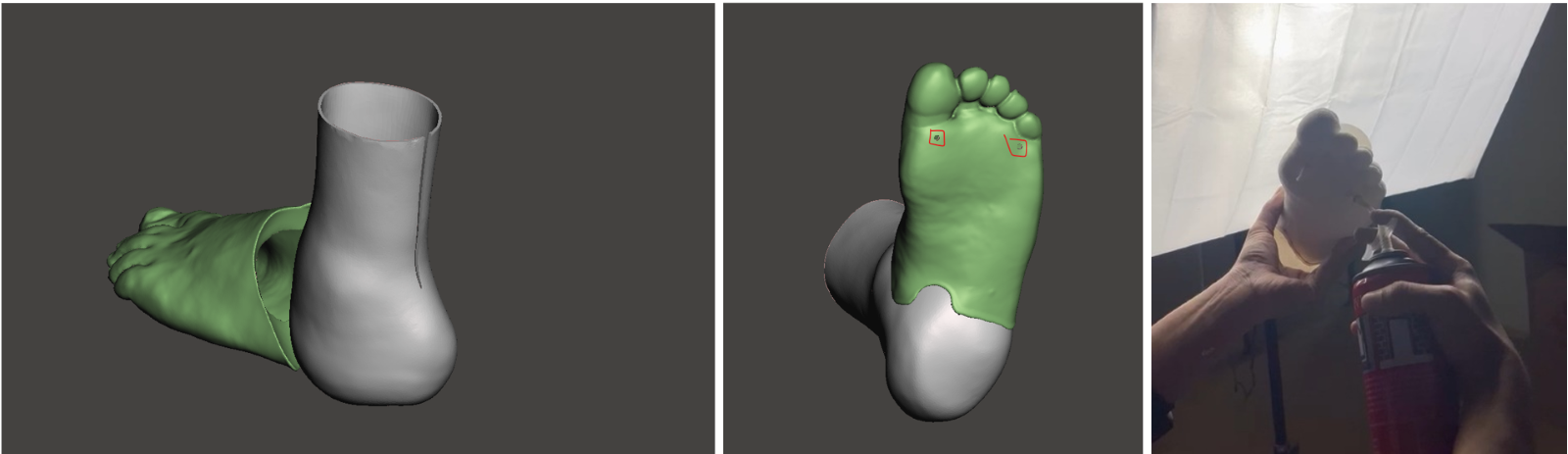 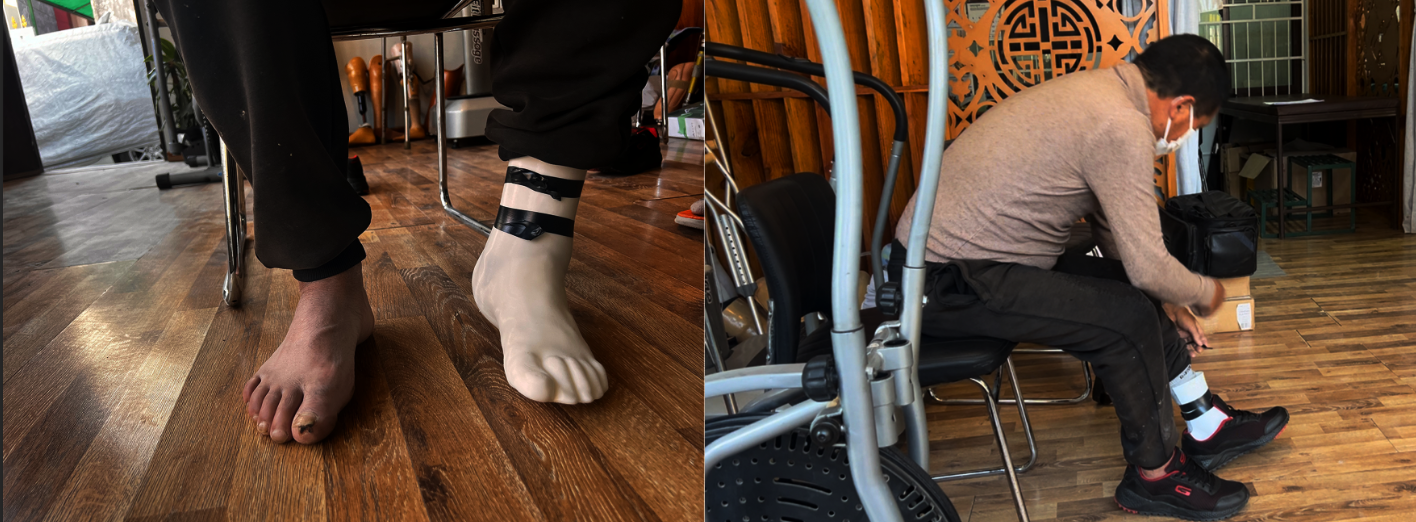 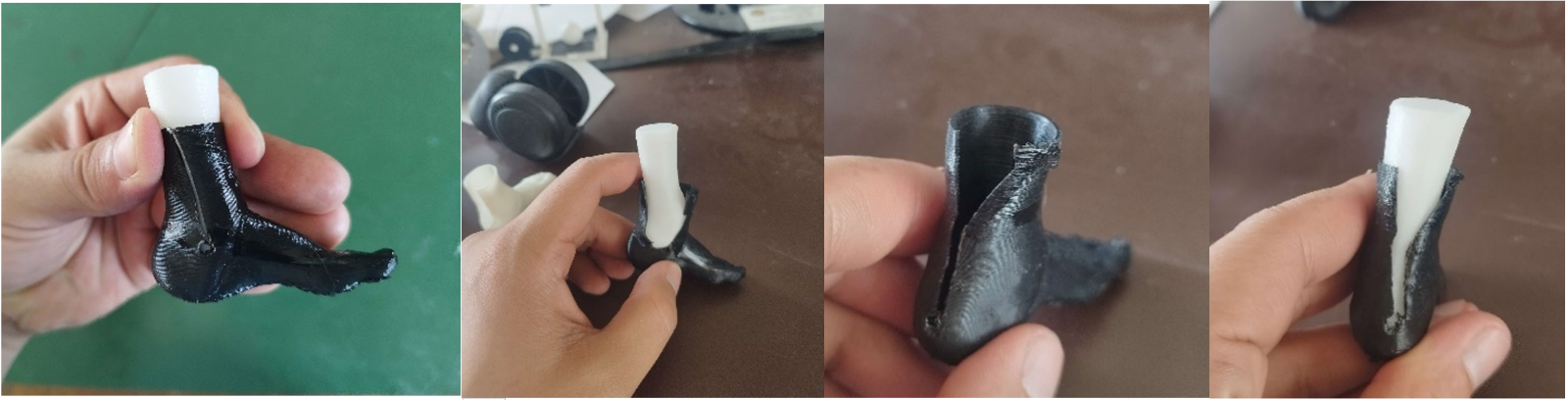 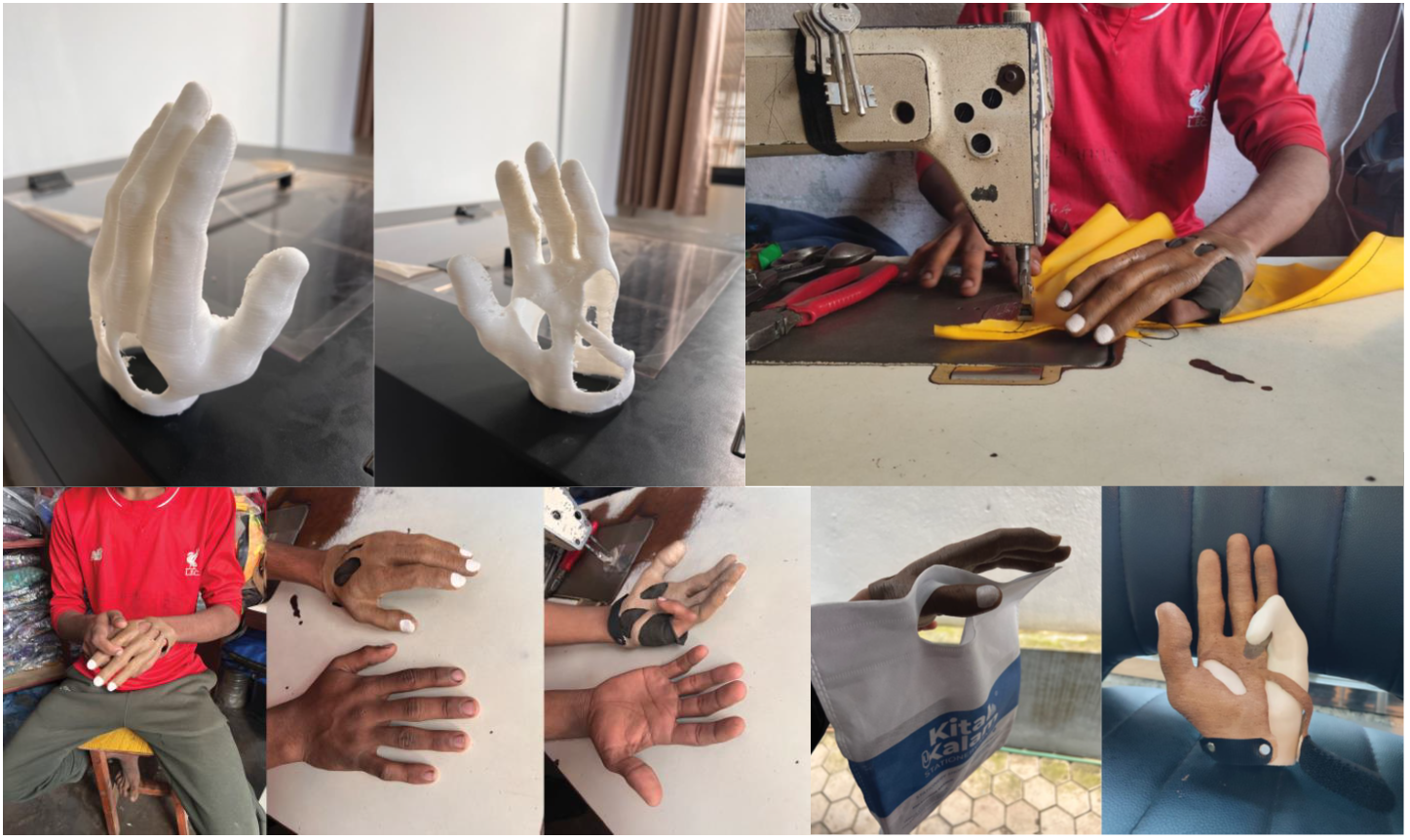 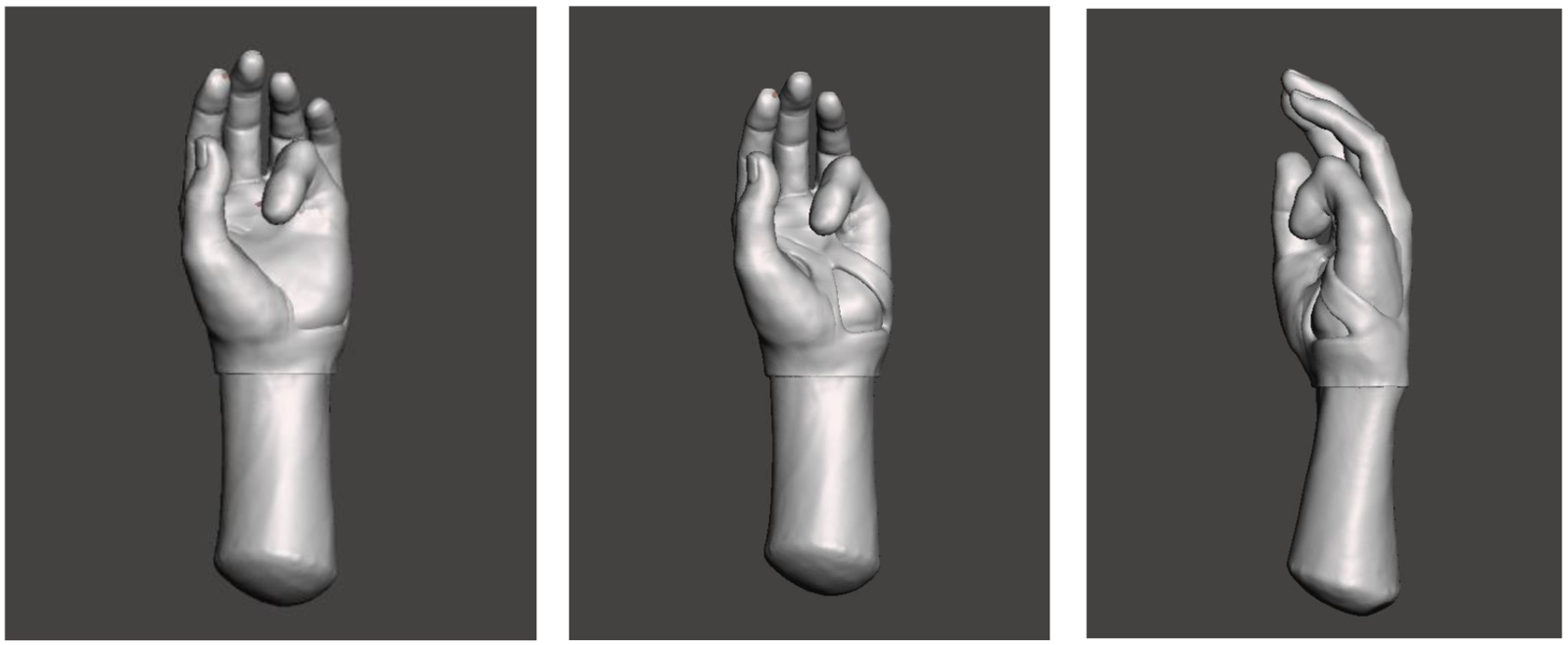 Orthotimer Data Capture and Logging
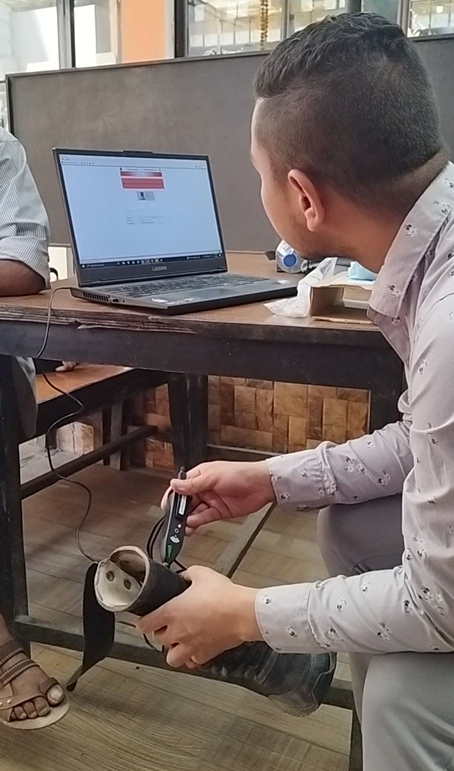 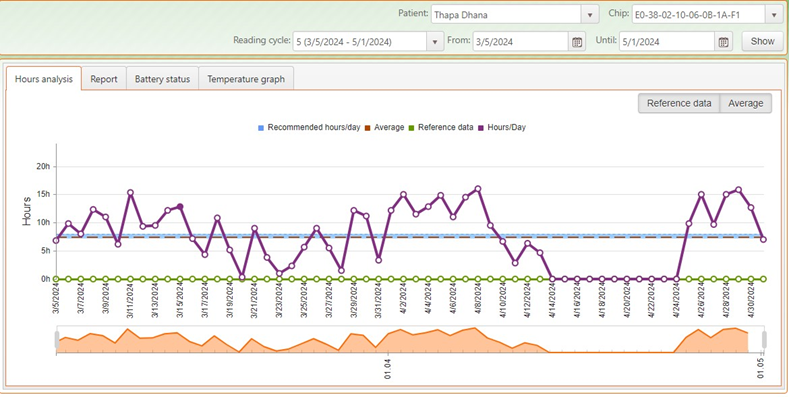 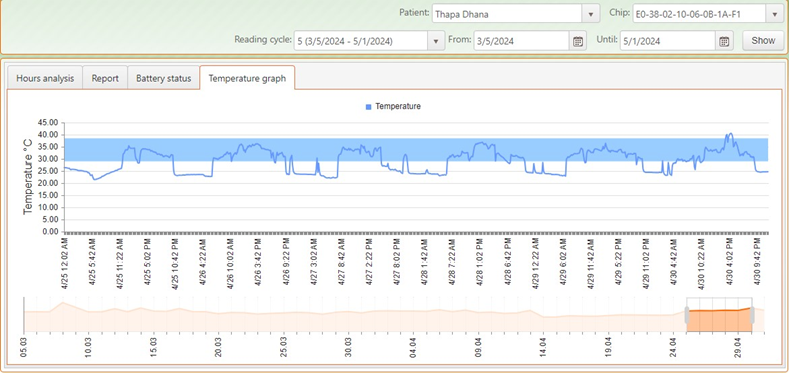 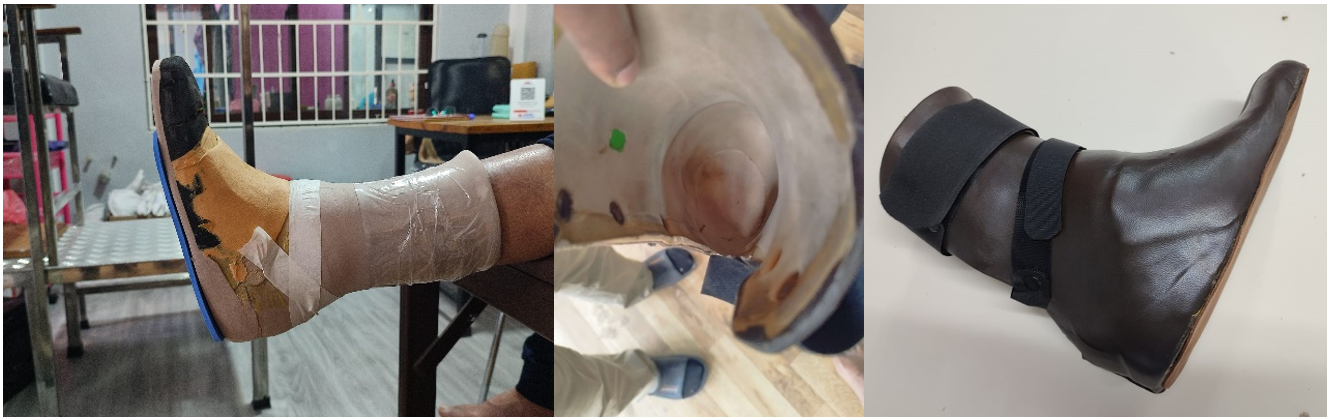 GANGA GURUNGOCCUPATIONAL THERAPISTCOFOUNDER, BLOOM PARK
OCCUPATIONAL THERAPY – A key partner in Bespoke Assistive Product Development
OCCUPATIONAL THERAPY LENS
Occupational therapy brings in a unique perspective to the team and interdisciplinary collaboration,  with the person  at the centre of bespoke product development and co-design. 
Occupational Therapists take into account a person’s intrinsic and extrinsic narrative,  considering  physical, psychological, social, environmental and spiritual elements.
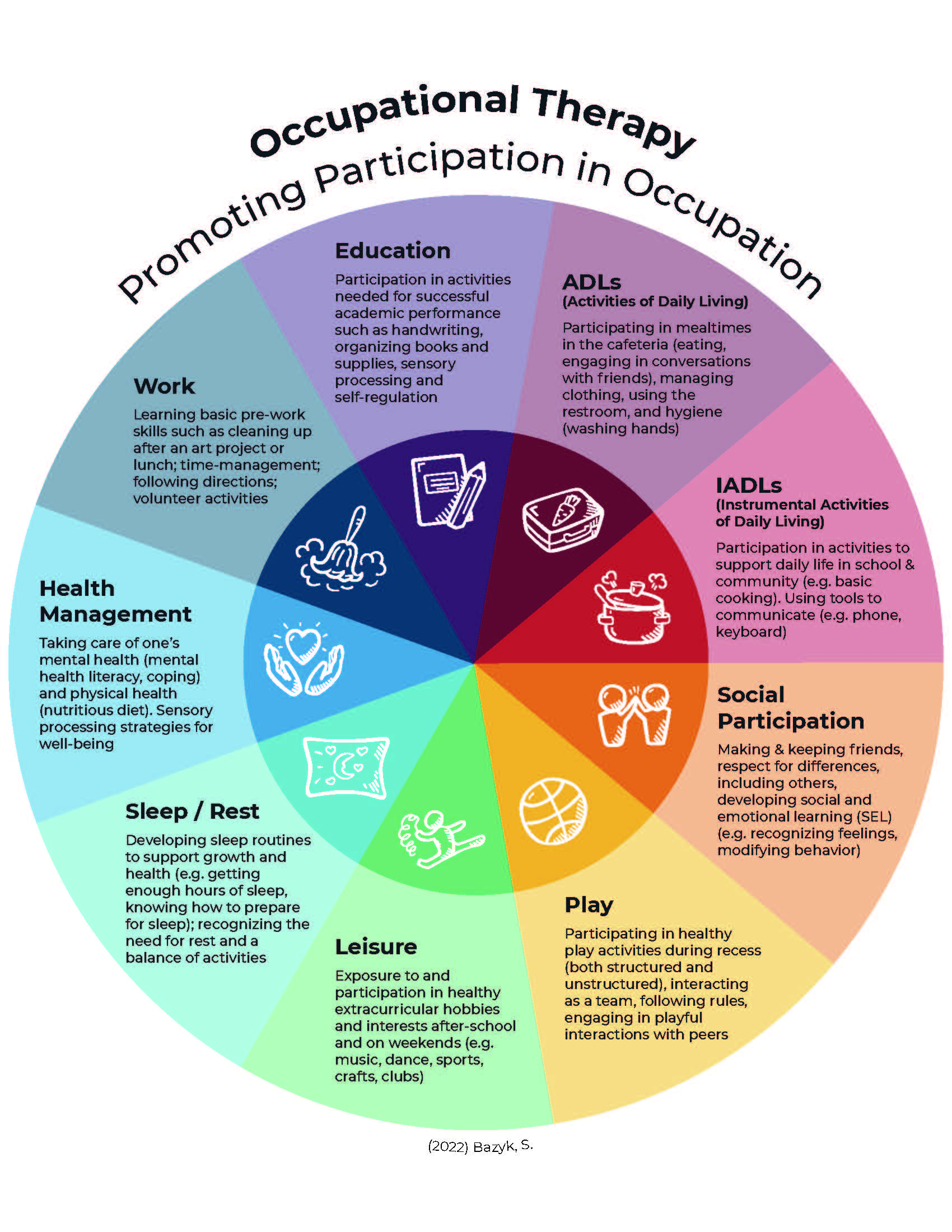 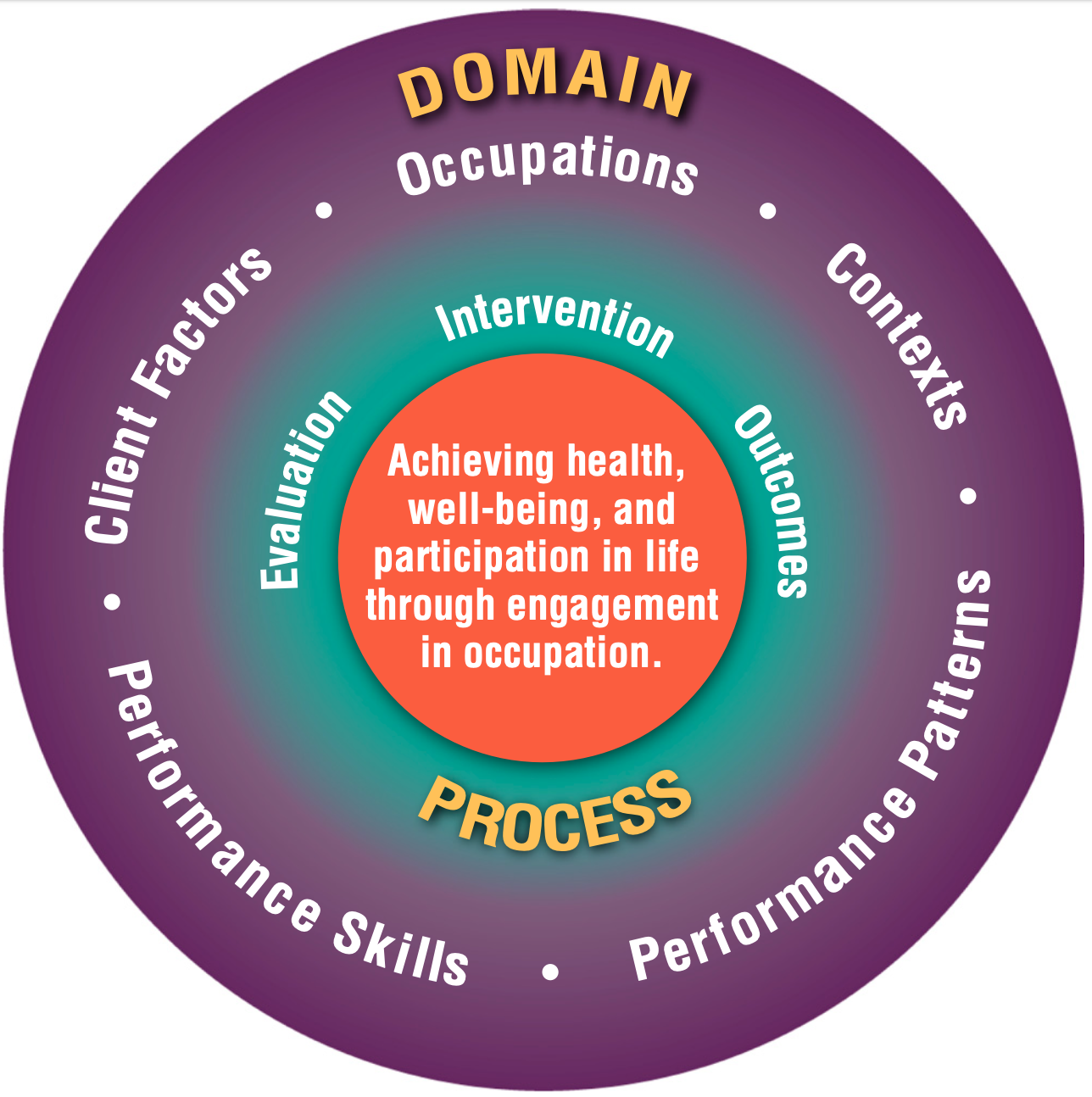 Bazyk, S. (2022). 
Occupational Therapy: 
Promoting Participation
 in Occupation.
Christiansen & Baum, 1997; Christiansen et al., 2005; Law et al., 2005
[Speaker Notes: This holistic interdisciplinary approach truly situates the person as part of the team, central to co-design.]
The Occupational Therapy  Process
1. Evaluate:
Seek to understand a person's narrative, their story,  the impact of amputation on daily life and the person's ability to do what they want and need to do or perform.

2. Prioritise Goals: 
Build rapport, interview, understand the nature of amputation from the persons perspective
Identifying what is important and how well daily living activities are performed (Occupational Performance)
Recording importance, performances and level of satisfaction using the Canadian Model of Occupational Performance Measure(COPM) before and after bespoke prosthetic product use.  

3. Collaborating with the interdisciplinary team:
Informing person-centred design, considering  performance areas, patterns of doing and context of living and working, educational & counselling needs, need for adaptation: environment,  exercises, energy conservation techniques, psychosocial adjustment.

4. Review, Reflect and Renew throughout: 
Regular follow ups, gives a real picture of acceptability and sustainable use of the prosthesis, person's improved health and participation in life.
Participant 1 – Profile
Person: 54 years old man, primary occupation: Tea Shop / Driver

Diabetes for 20 years: greater toe injury led to lisfranc amputation 

Mobilising with Axillary Crutches: never used prothesis following amputation.  

Amputation impacted: work/driving, personal ADLs, walking long distances,  play with grandchildren, meeting friends, amongst other activity limitations from a meaningful life.

During the design process: it was important that the functional prosthesis contribute to personal priorities and improved QOL, enabling purposeful and meaningful daily living activities. 

Ongoing considerations: Diabetes, stump / wound care, prevention and health promotion addressed with constant follow-ups.
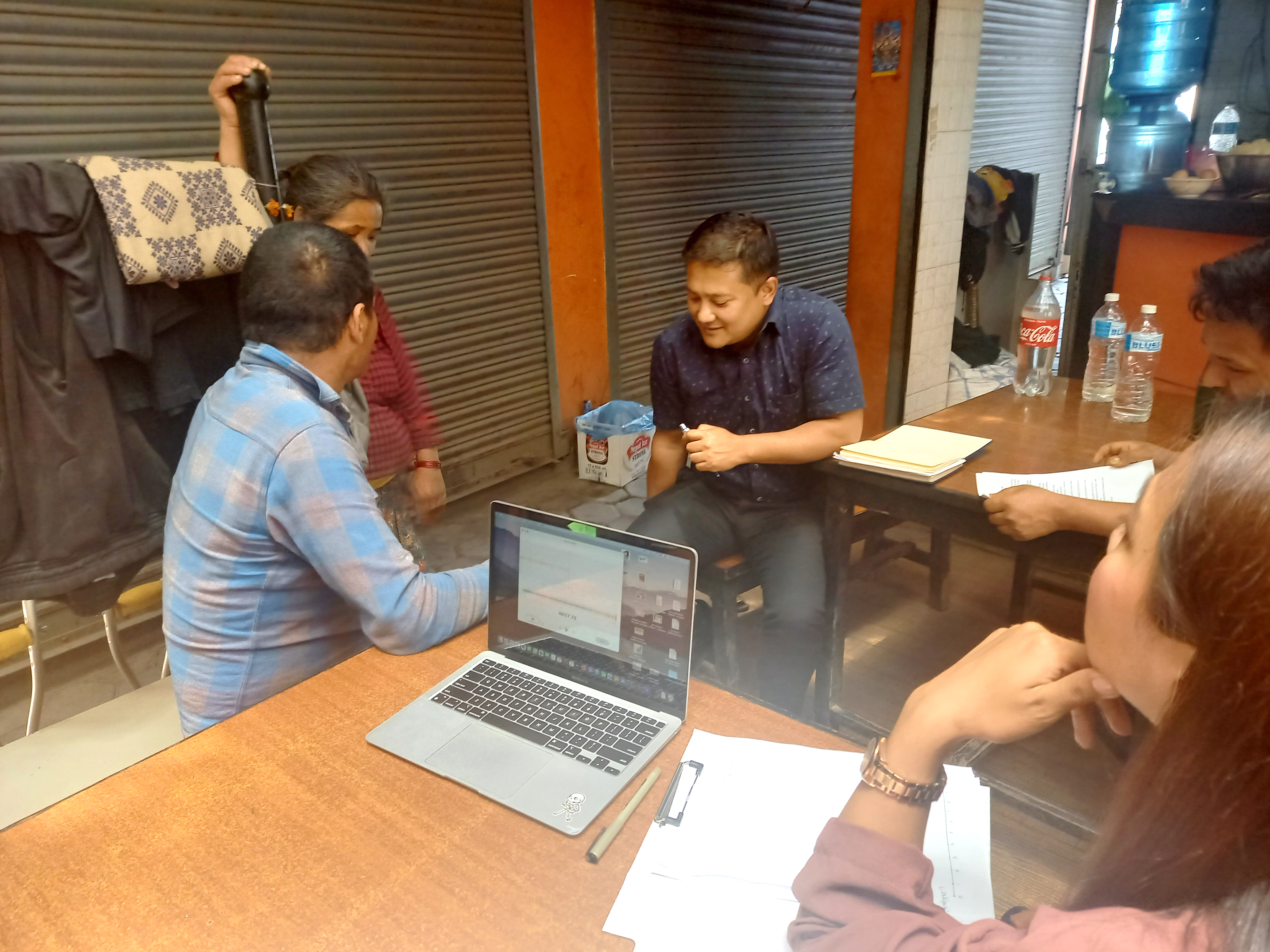 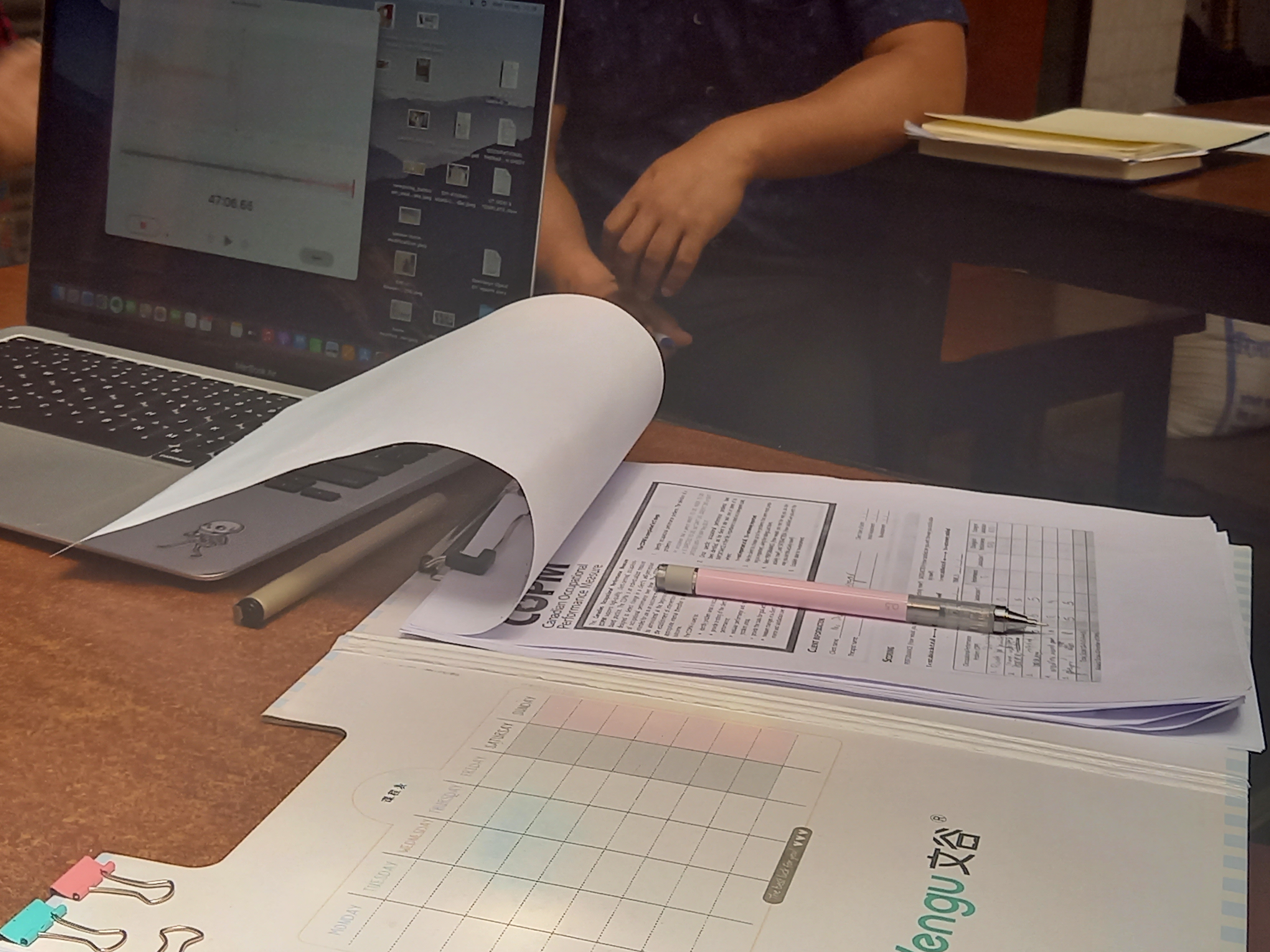 Participant 1 – Before
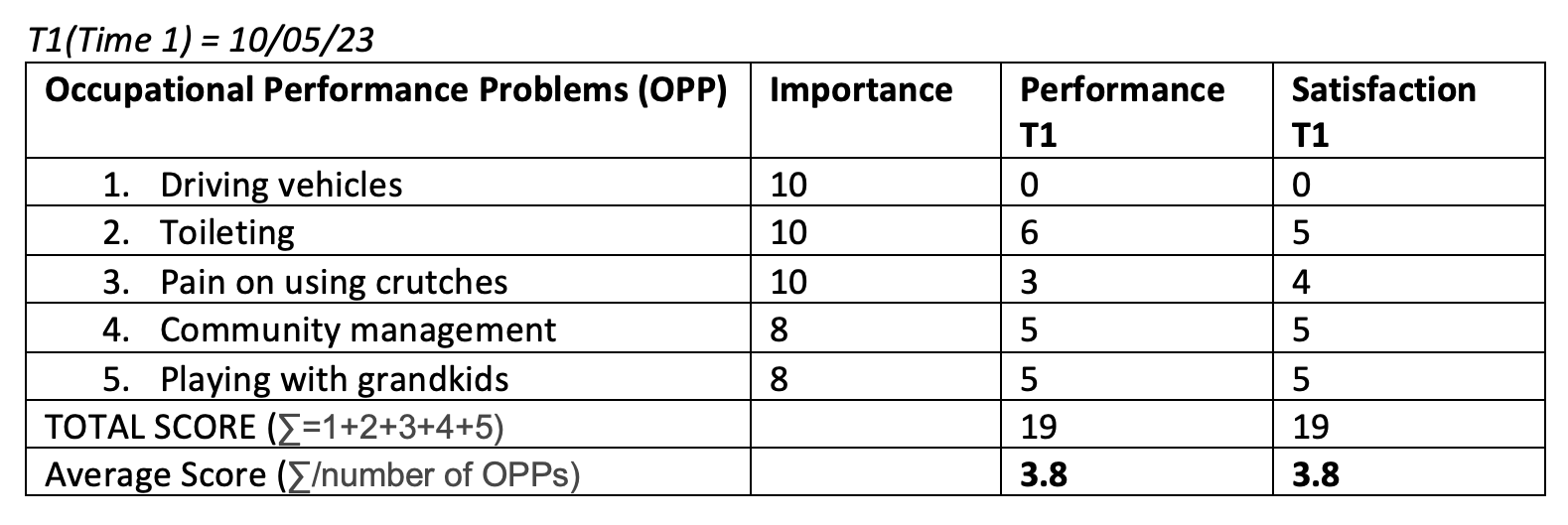 [Speaker Notes: He wants to be able to provide for his family by resuming driving, play with his grandchildren, send them to school, perform self-care independently, cook, visit around the community.]
Participant 1 – with Bespoke product
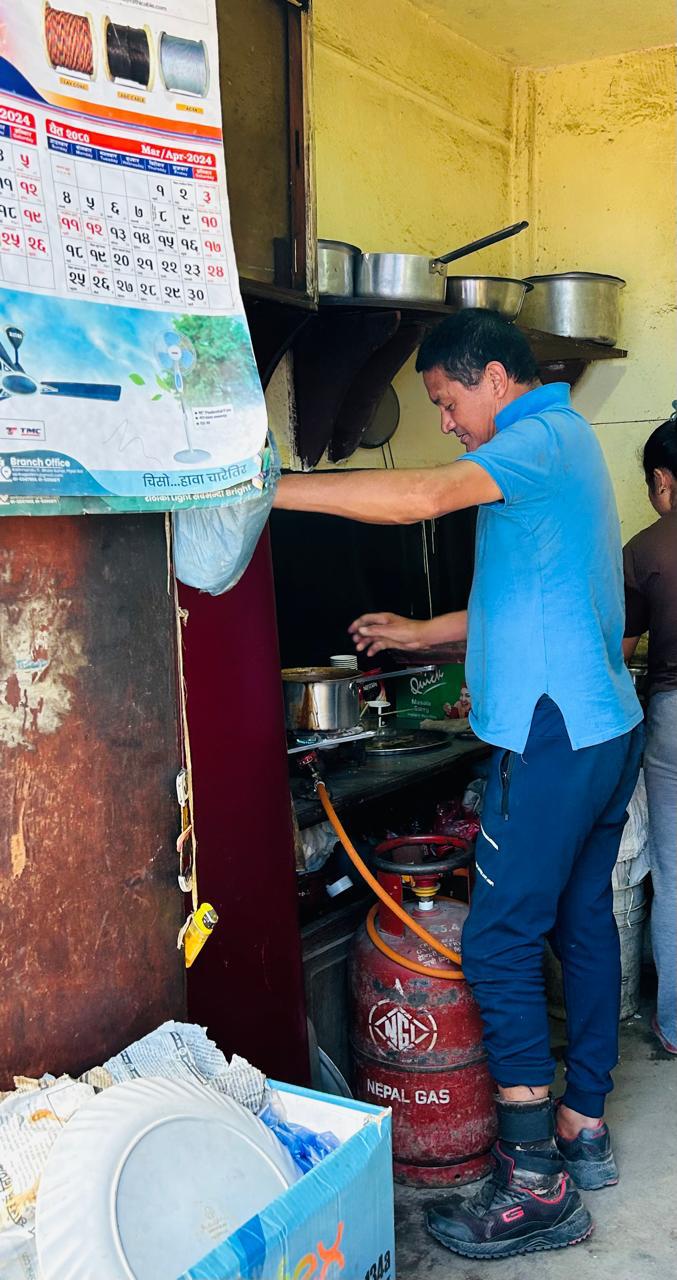 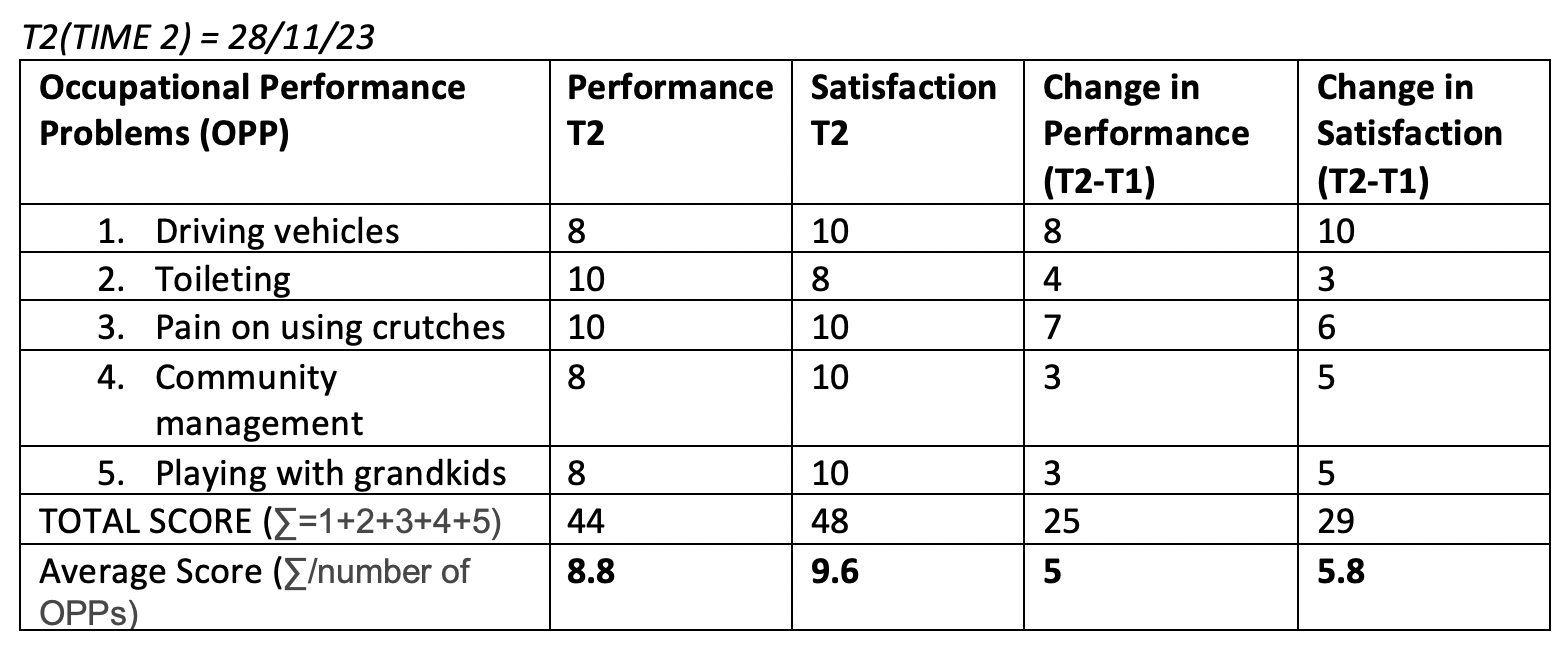 Participant 2- Profile
Person: a motivated 26 years old man, enjoys socialising and driving heavy vehicles

Injury: Machine injury on left hand resulted in a partial hand amputation

Amputation impact: Hindered his driving license process, personal
 ADLs and IADLs requiring bimanual hand use, social discrimination, 
unable to do his current tailoring work dexterously

During the design process: Collaboration with the team for the
 possibility of a functional hand, prioritising the participants' needs and wants

Ongoing considerations: Adaptive devices, desensitization of skin, improve self-esteem, education and counselling
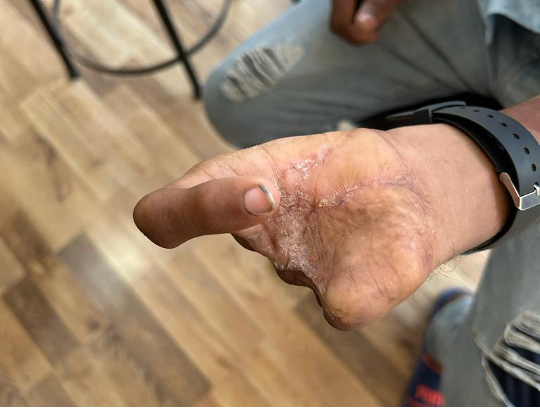 Participant 2- Before
AMIT RATNA BAJRACHARYACERTIFIED PROSTHETISTLIMB CARE NEPAL
Although various prosthetic options exist for this level of amputation, our mission is to develop a digital intervention in capacity of local resources to the patient's unique functional needs that can tailored precisely in clinics of Nepal
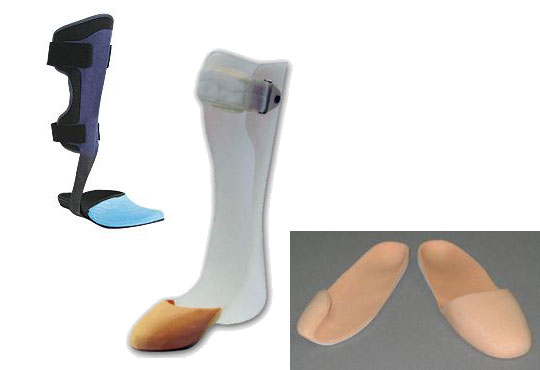 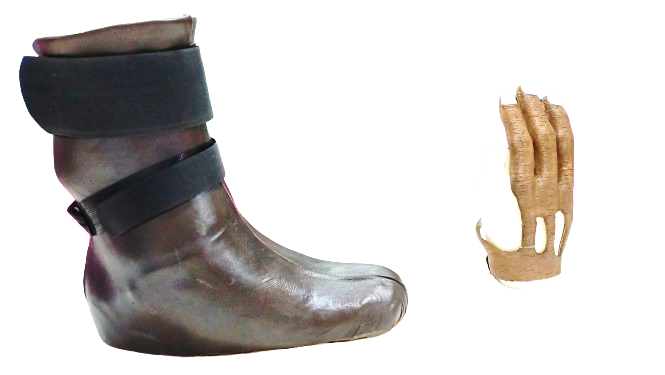 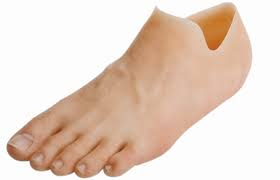 Burger, Helena & Erzar, D & Maver, Tomaz & Olensek, A & Cikajlo, Imre & Matjačić, Zlatko. (2009).
[Speaker Notes: What we need here is sustainability, so  the nation need to become more accustomed to local technology following technological advancements in the world.
  I have seen that there are lots of indigenous innovations of products were made in Nepal. Our technicians who are best in their experience and skill  are giving best solution even though they do not have academic qualification. But as it falls to subset of resources to create appropriate  technologies which is also the demand of National standard of Assistive Technology of Nepal. But there is a Huge gap of Technical research in prosthetics and orthotics]
METHODS
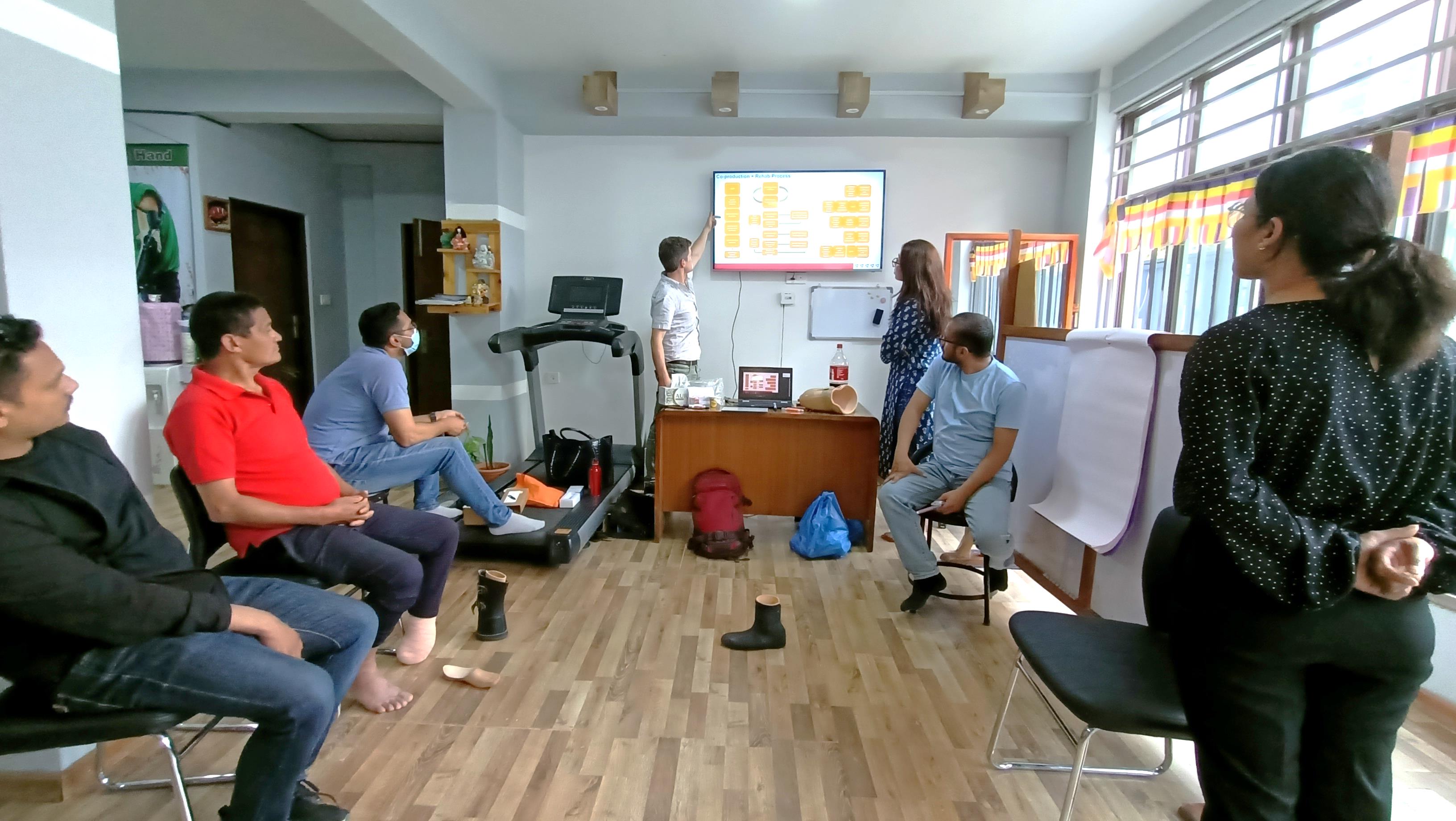 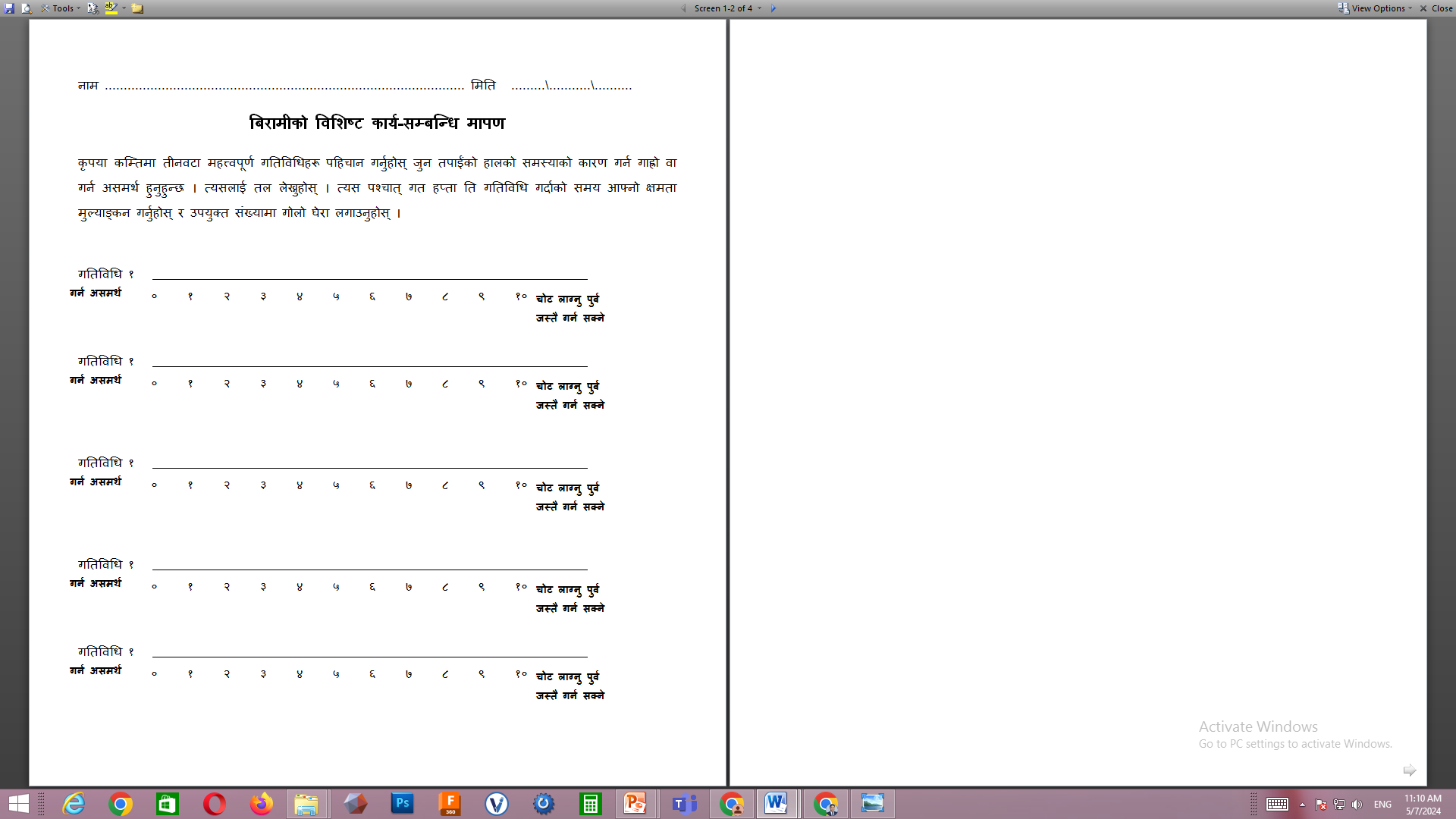 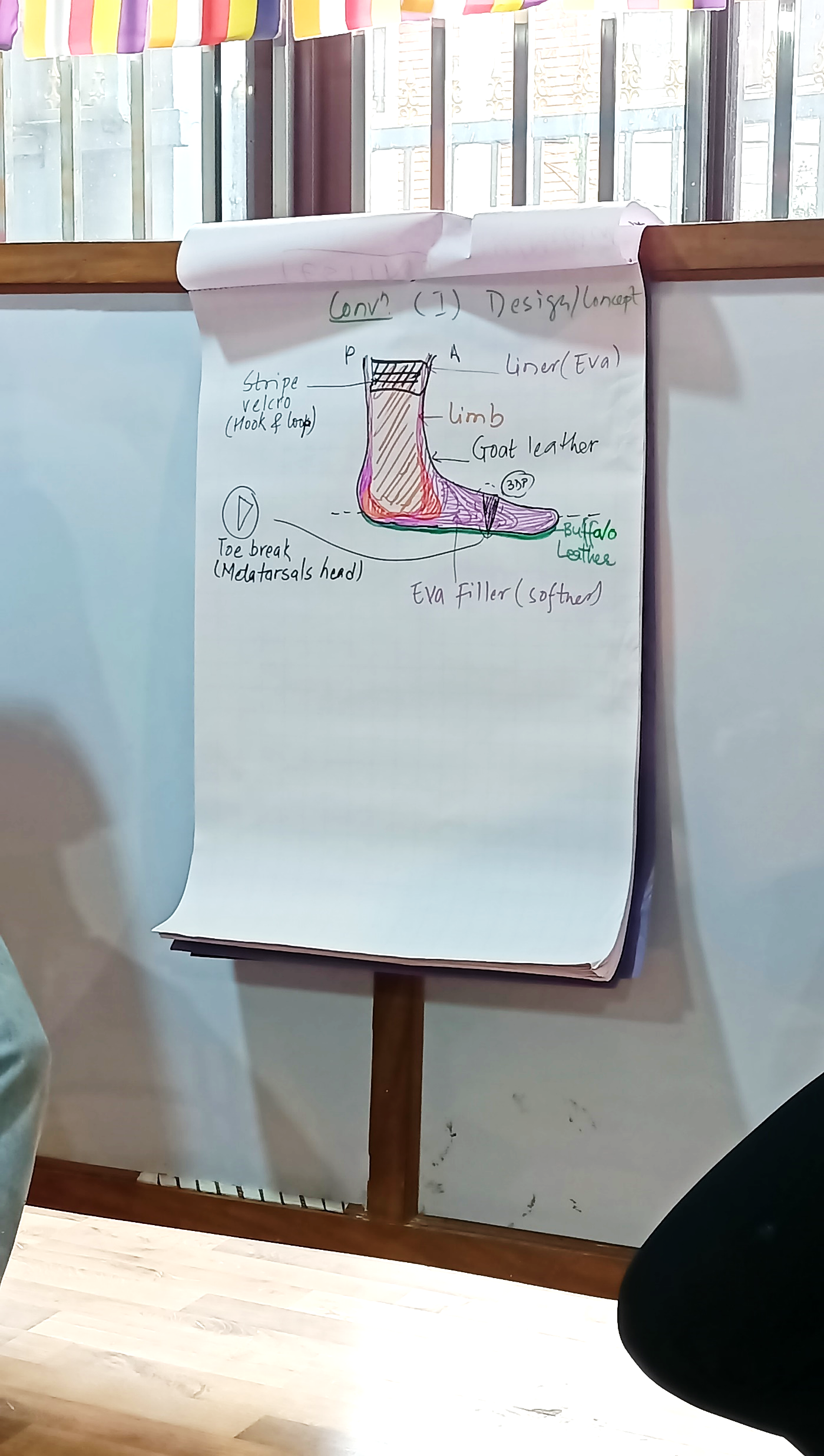 [Speaker Notes: The plan and design focused on the patient needs. The first team session of designing involves client as the team member respecting right to choice approach.]
Lower Limb Case
52 years Male
Height 5.6  Weight 76.5
Occupation : Tea shop
Partial foot Amputation due to neuropathic foot ulcer 
The open wound presented, protecting with bandages and was using axillary crutch for non weight bearing ambulation
Decreased ankle range of motion - dorsiflexion and plantar flexion limited to 90 degree.  The good strength in knee extensor and flexors. The residual limb had equinovarus deformity with a limping/Antalgic gait pattern. The incision line was good and healed properly.
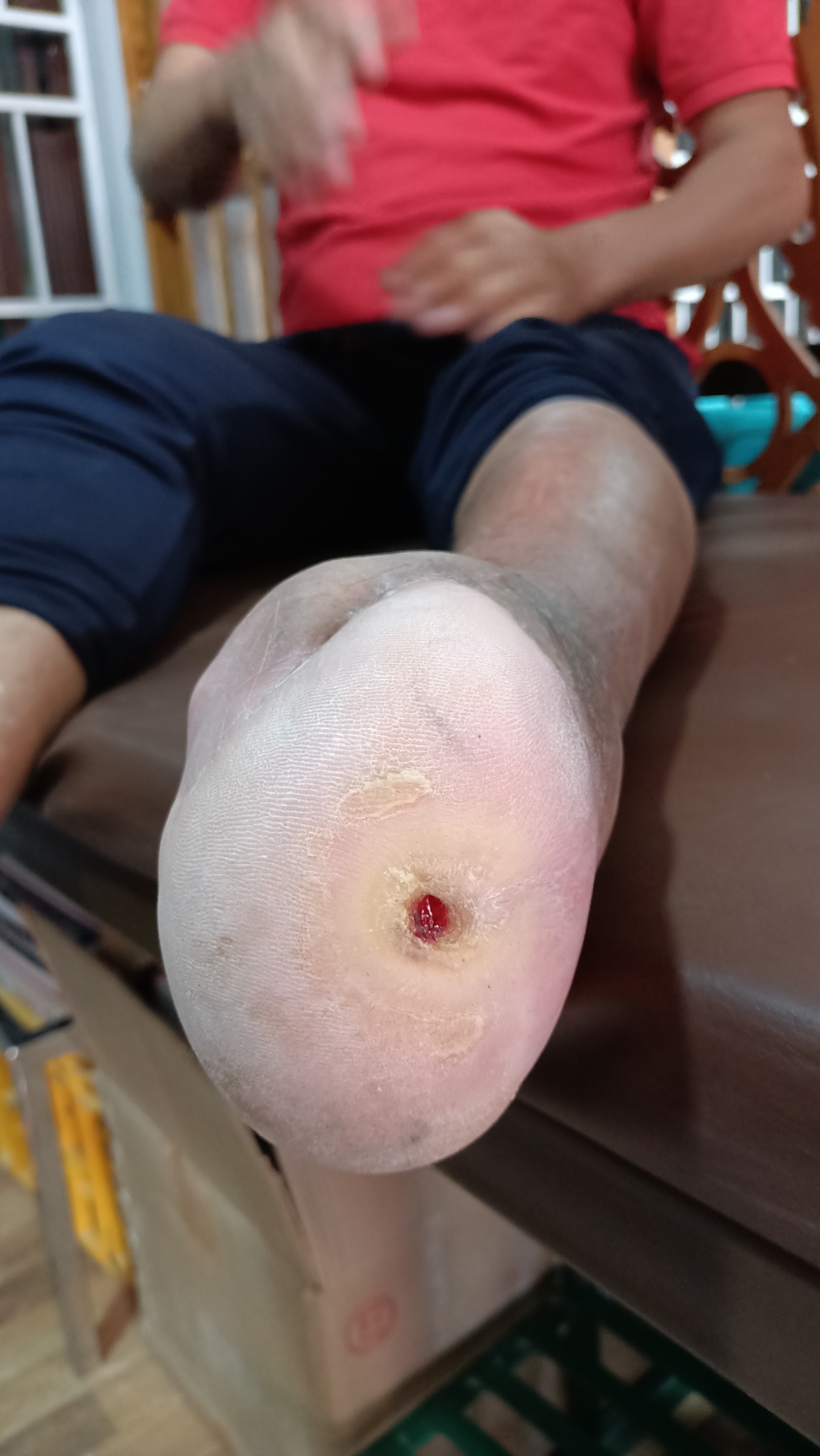 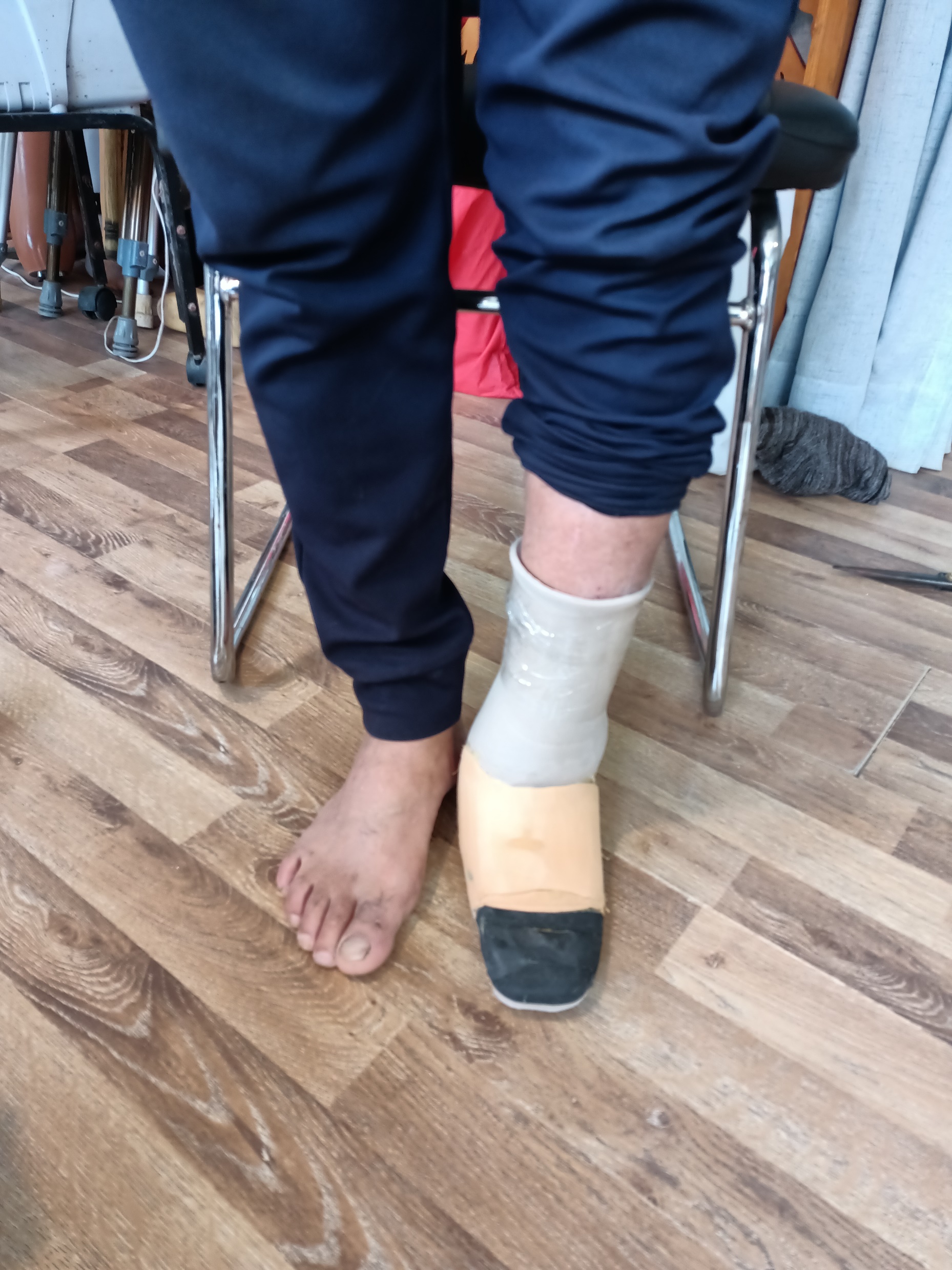 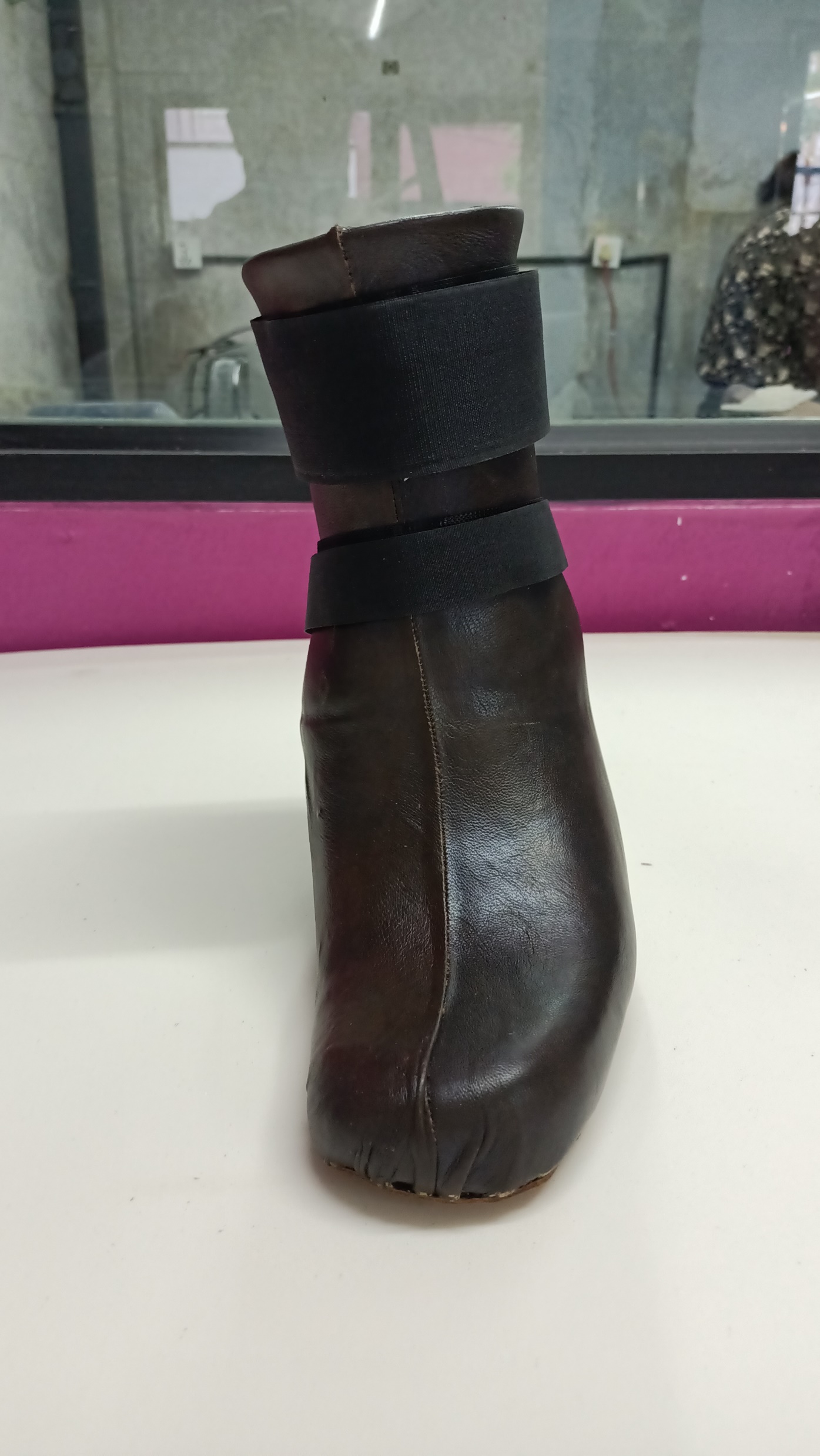 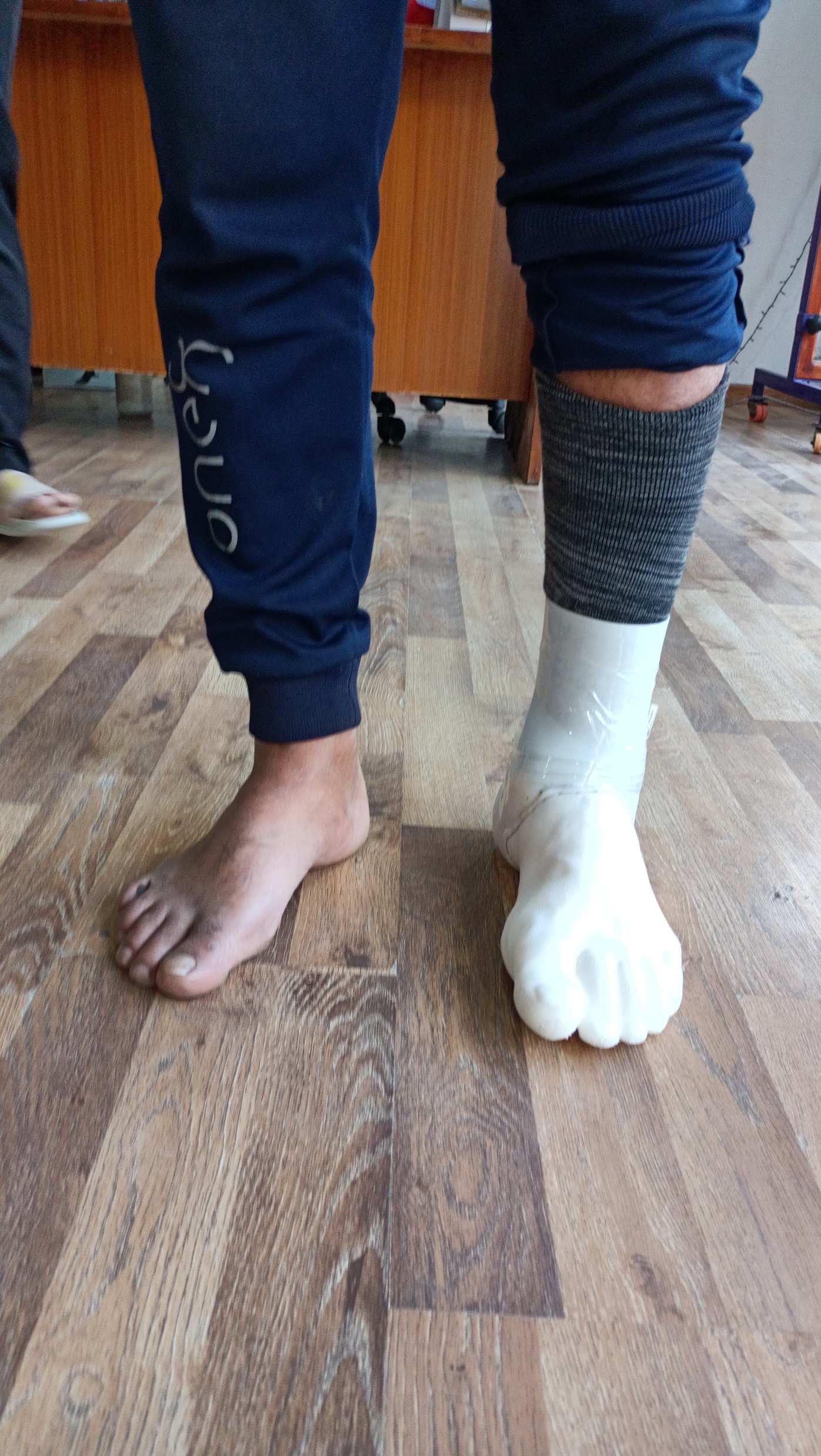 Administered 2 times
Administered PLUS M  – 3 Times
Four Square Step Test
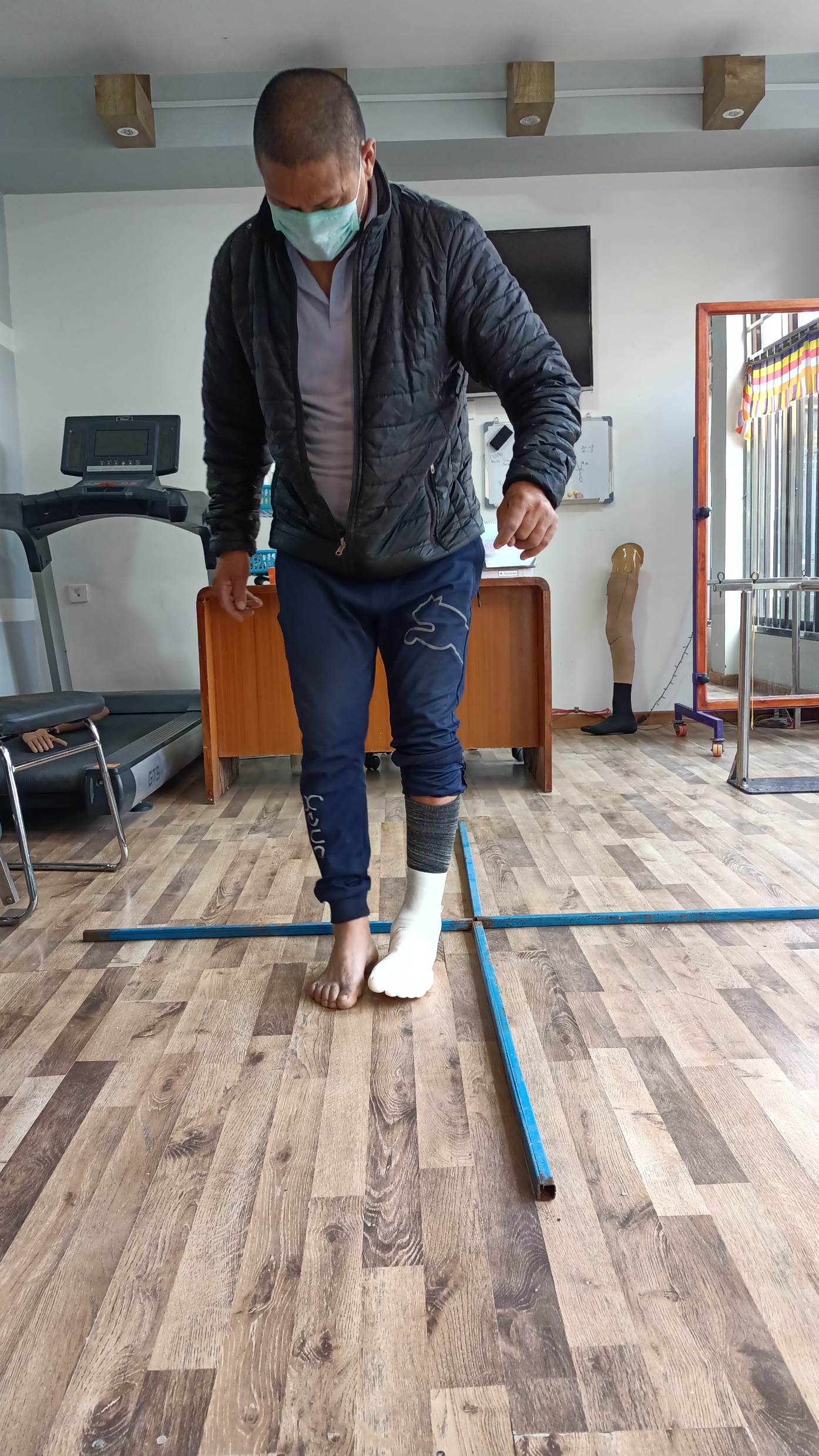 2MWT Vs Socket Comfort Scores
[Speaker Notes: The 2MWT in 3d printed prosthesis was not performed because socket comfort score informed was 7, he felt slightly discomfort but tolerable while donning the 3d printed prosthesis. In conventional prosthesis socket comfort score was 9, he felt very mild discomfort in the first day and after a month the socket was the most comfortable and pain free.]
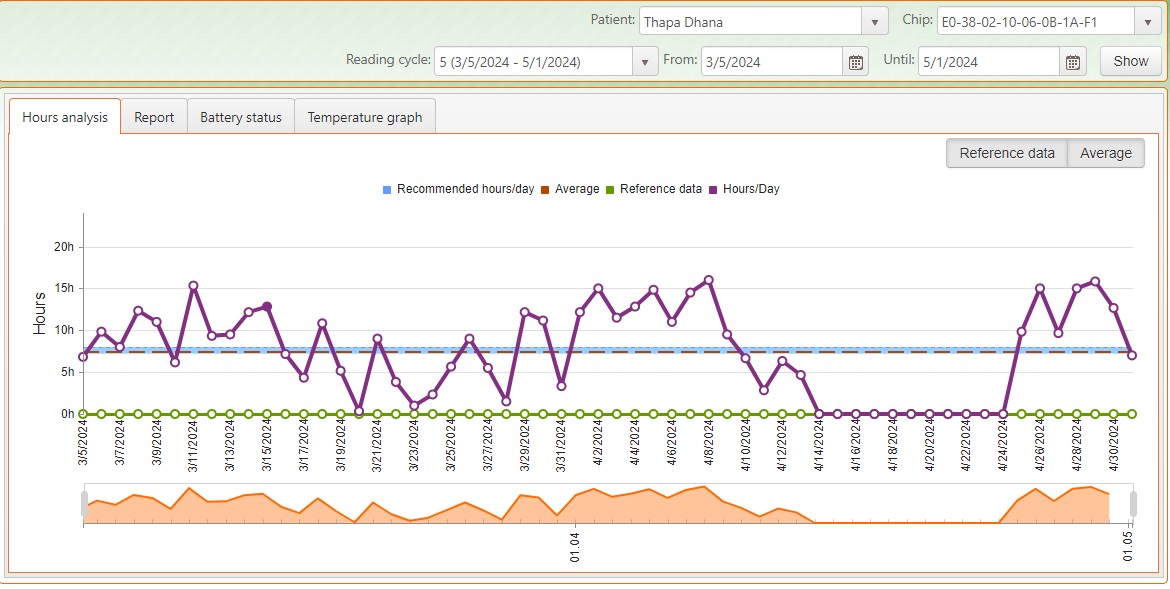 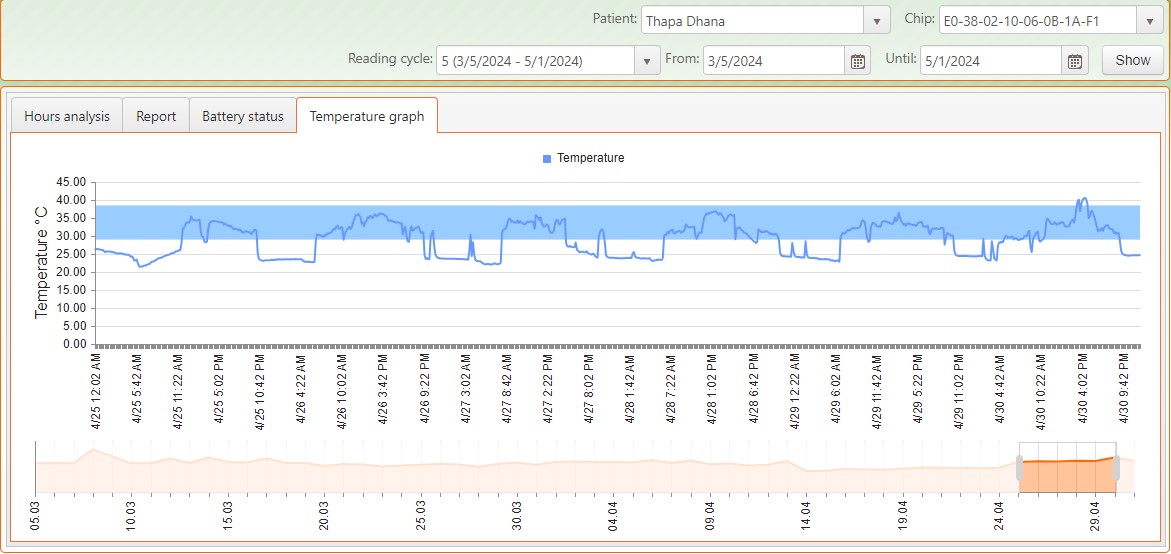 Discussion
Our thoughts in making technology appropriate rather than just fulfilling the need by importing it from the outside. So, I would like to say again, it is not just about the production of the device; we perceive it as an opportunity to establish a model for creating a domestic resource finding system within the nation.
THANK YOU!
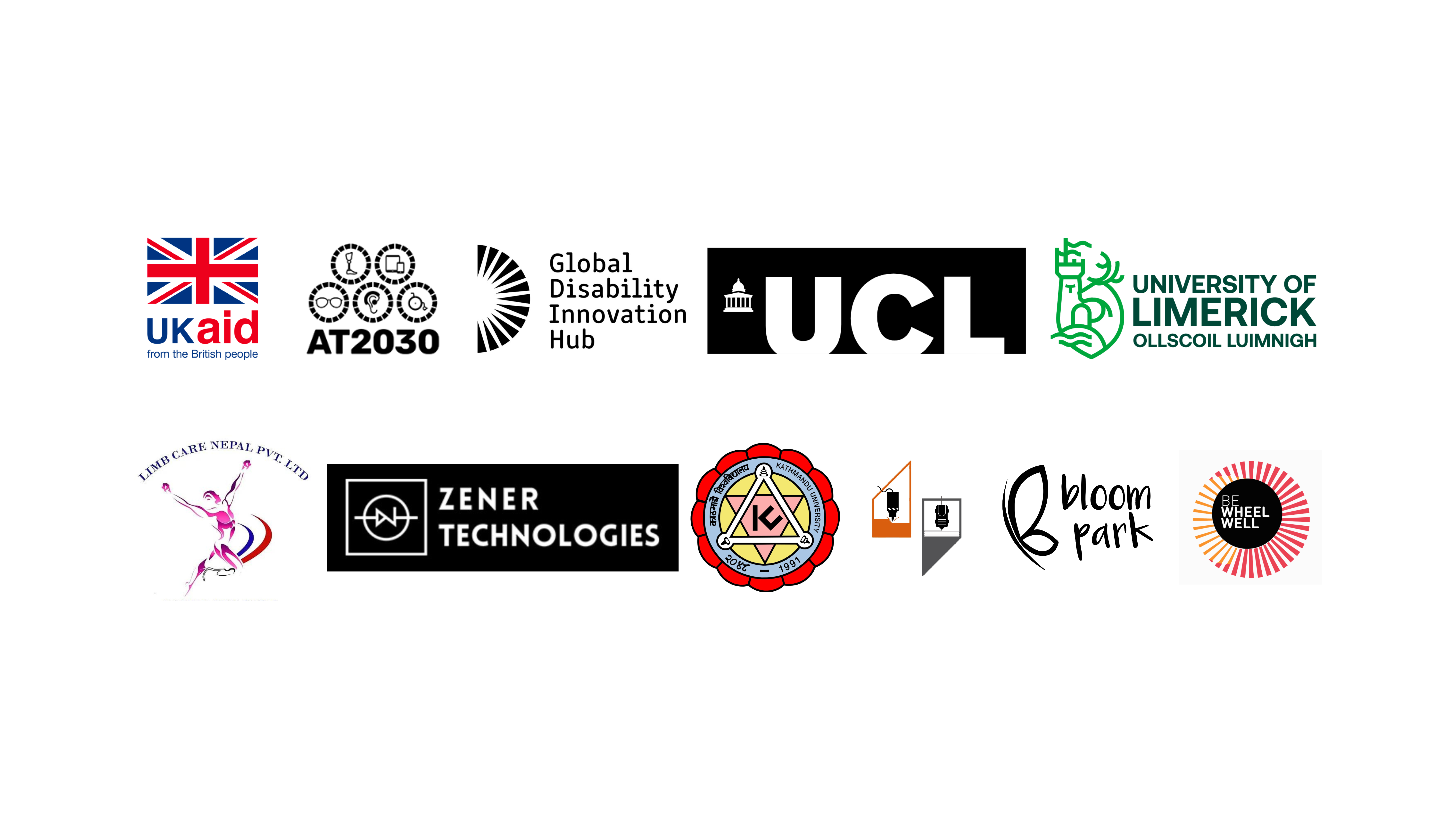